Want2Remember® App
by We2Link®
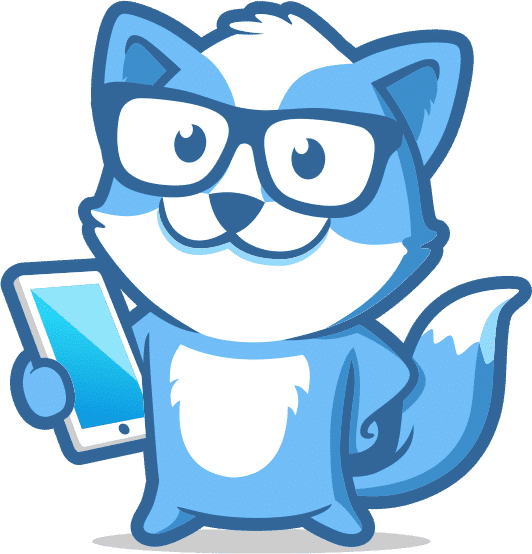 ®
[Speaker Notes: Kevin]
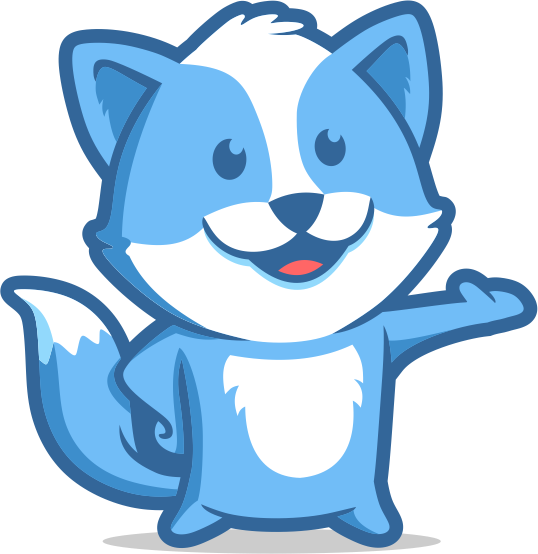 01
Introduction
®
[Speaker Notes: Kevin]
Sponsor, CEO, Michael C. Malone
Founder of We2Link, Inc.®

A Disabled Army Veteran 
Developed Traumatic Brain Injury [TBI] while serving in the military

Works with TBI
Interviewed people who had TBI
Designated that this has impacted the Quality of Life [QoL] of people
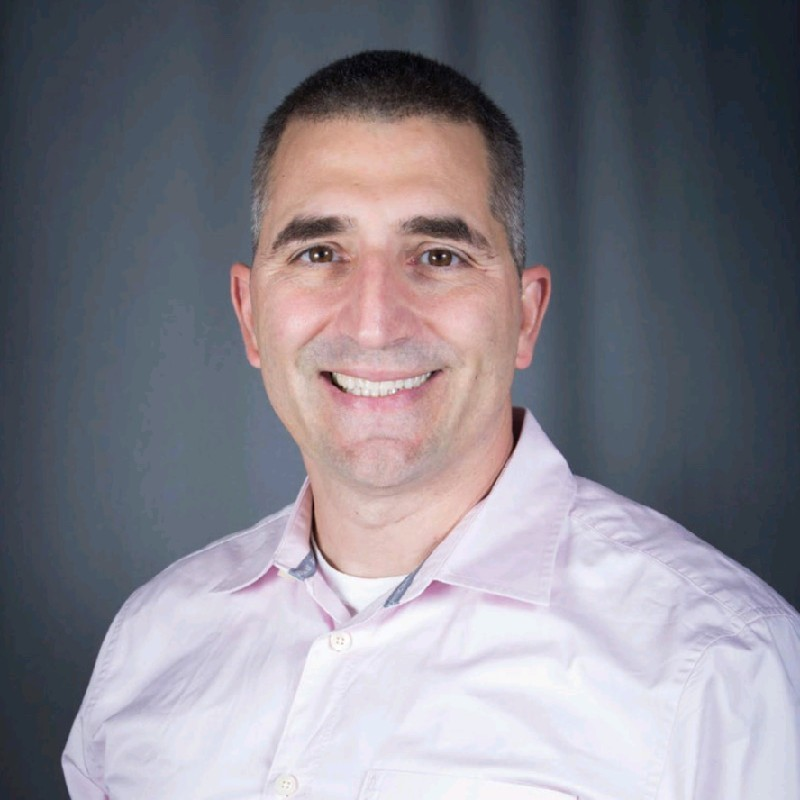 [Speaker Notes: Kevin]
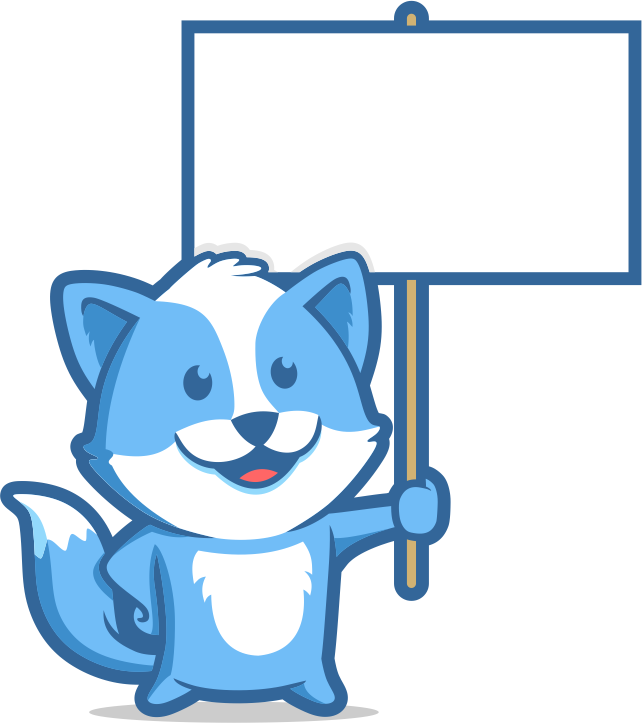 Advisor:
Huiping Guo
Team Members
Senior Developer:
Ricardo Marroquin
Project Manager:
Jay Rodriguez
Web Team:
Hein Htet, Ivan Wang
Zain Syed (Scribe), Jennifer Lizárraga
Mobile Team:
Davy Chi (Co-Lead), Joanne Wu (Scribe)
Adrian Soria (Co-Lead), Kevin Fong
Carlos Ramirez, Nicholas Barger
®
[Speaker Notes: Everyone]
Presentation Outline
About Want2Remember®
Purpose
Software
Project Requirements
Firebase
React/React Native
Application Map
Project Workload Overview
Spring 2024 Updates and Features
WorkFlow
QA/Peer Review
Communication
Work Environment
Closing Remarks
Q&A
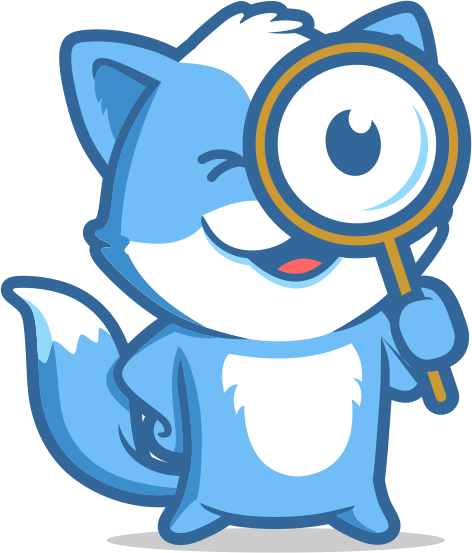 ®
[Speaker Notes: Nicholas]
02
About Want2Remember®
[Speaker Notes: Nicholas]
About Want2Remember® / Purpose
Quality of life app to assist those who suffer from cognitive difficulties
Examples:
Traumatic Brain Injuries [TBI]
Alzheimer's Disease
Dementia

The main purpose: 
Help those with cognitive impairments and daily living challenges
The overall goal:
Reduce Isolation
Ease the burden on caregivers
Reduce Suicide Rate
Achieve Greater Independence
[Speaker Notes: HH]
03
Software
[Speaker Notes: HH]
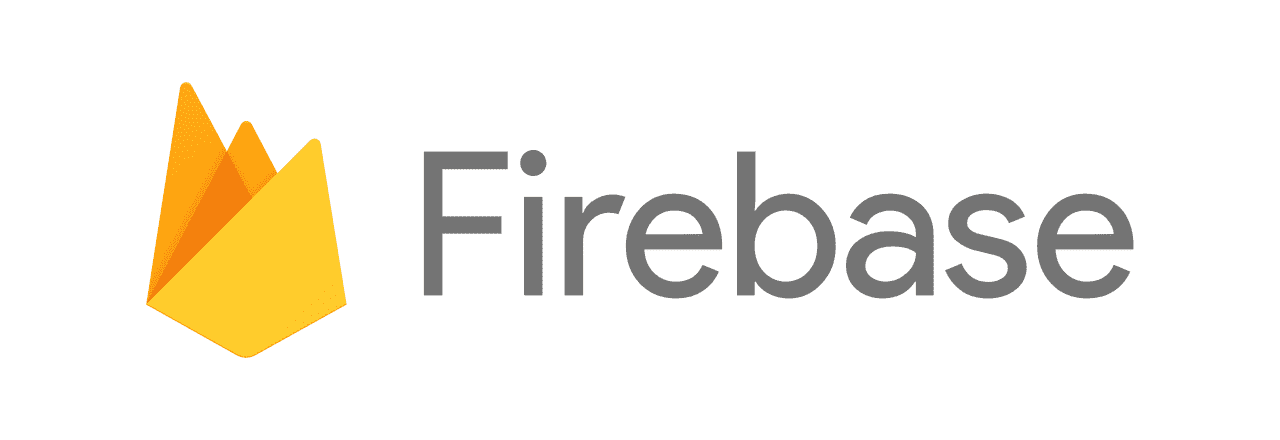 Project Requirements/Tech Stack
Programming/Development:
Firebase 
HTML
Tailwind CSS
Visual Studio Code
Javascript/React
React Native
Android Studio/Xcode
Source Control:
GitHub
Jira (Agile Tracking)
Communication:
Slack
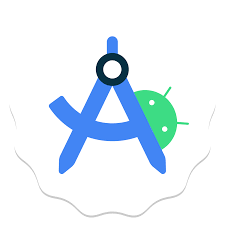 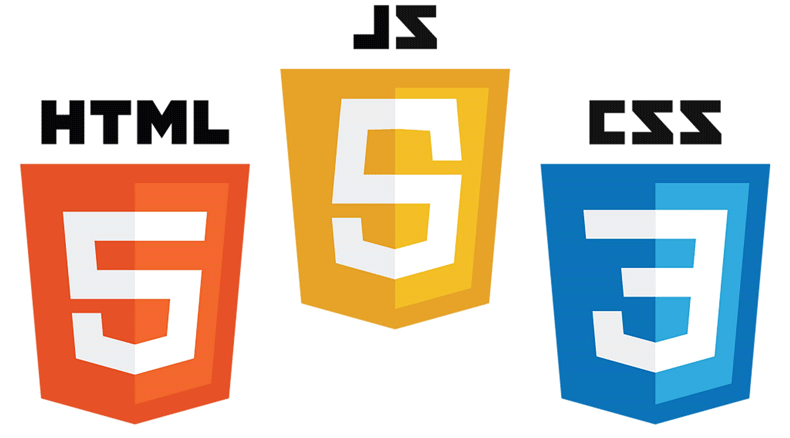 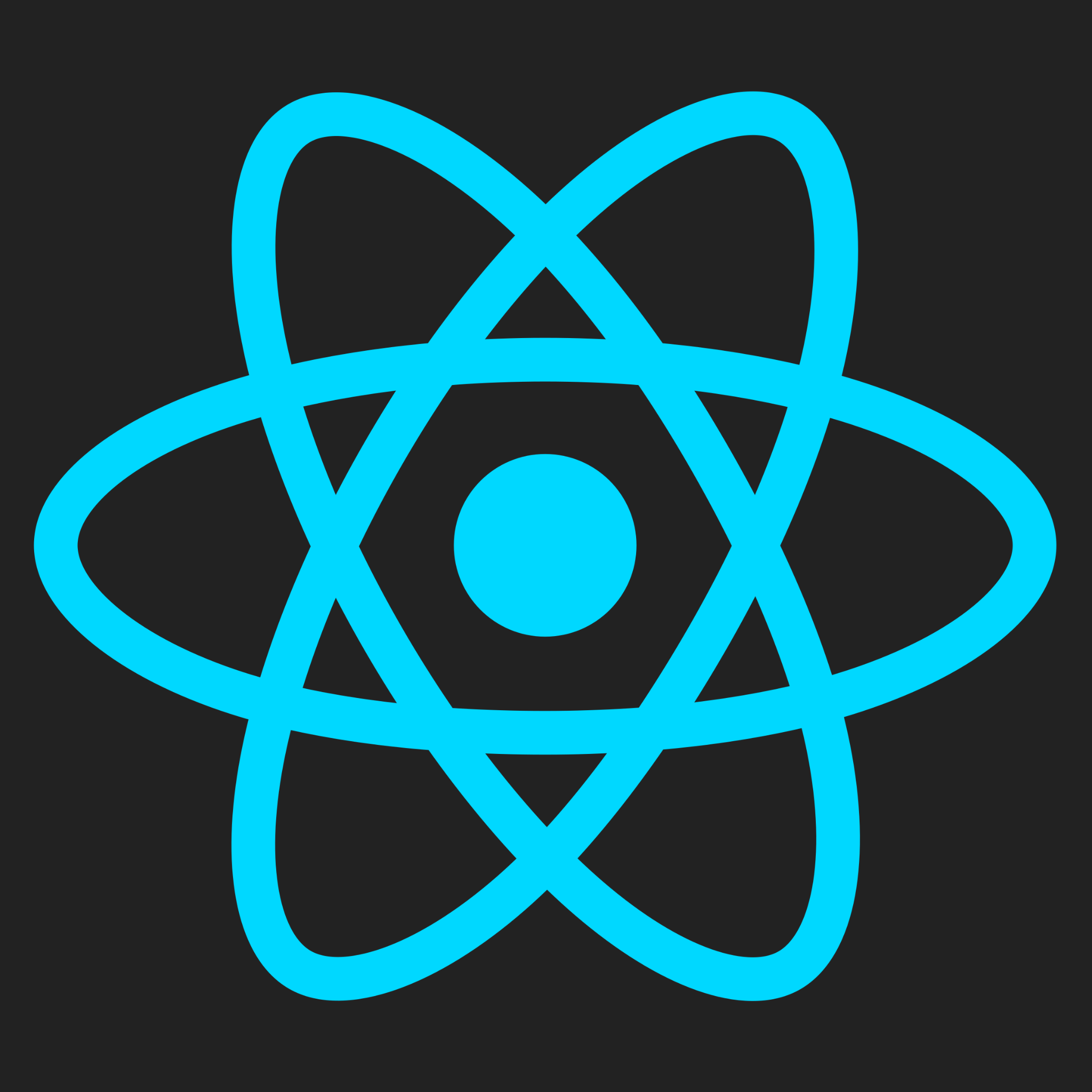 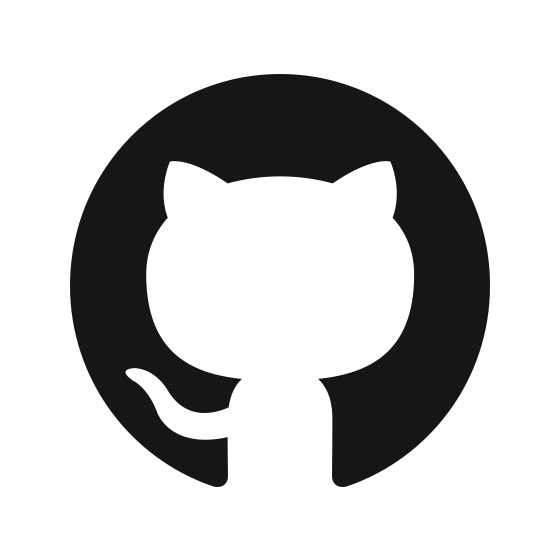 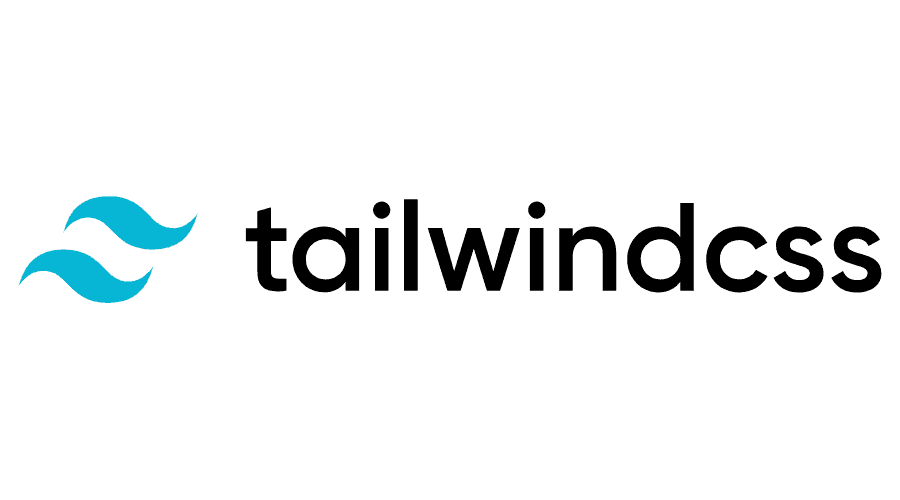 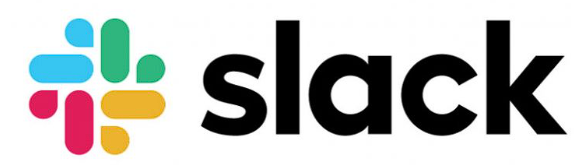 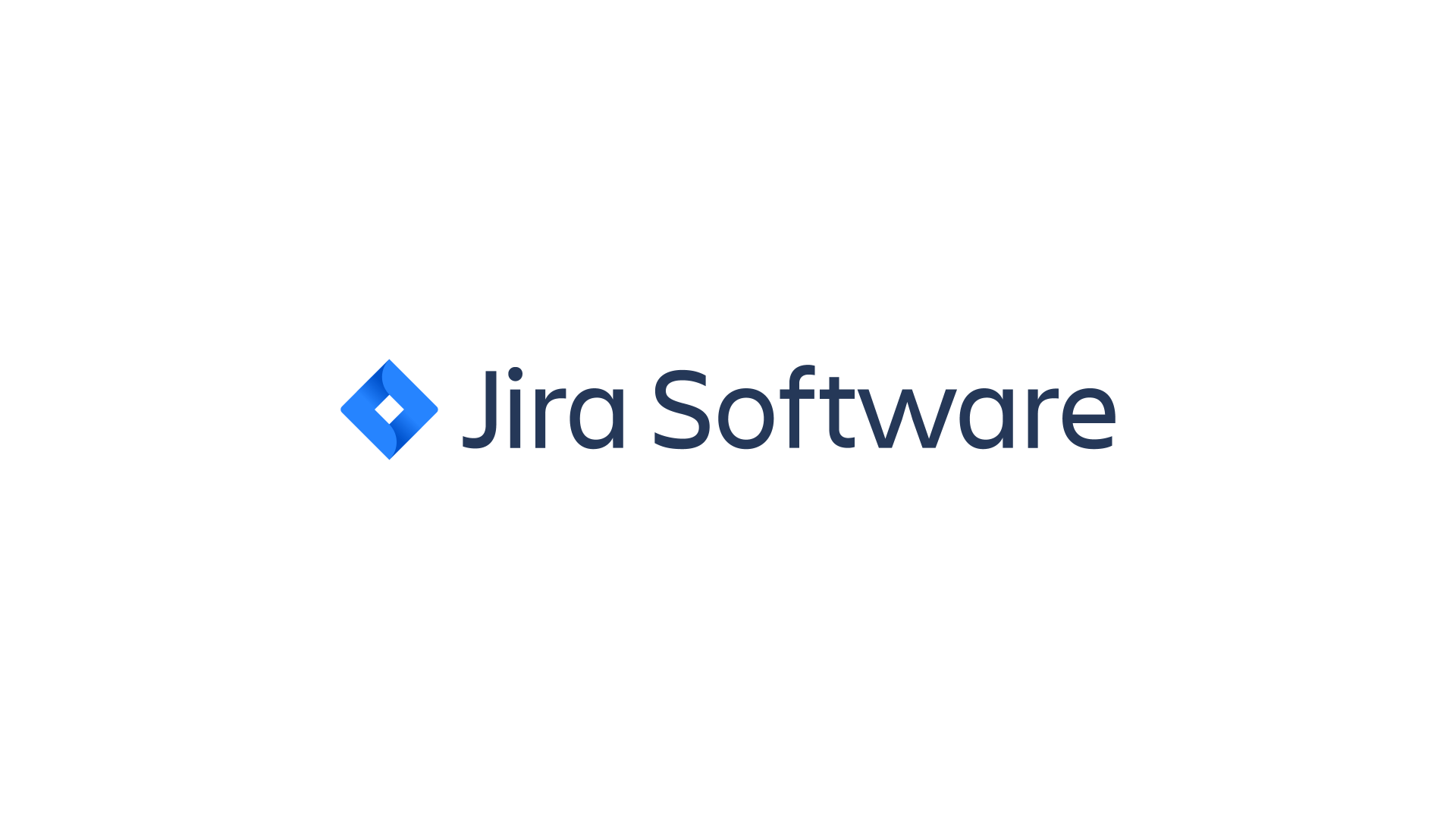 [Speaker Notes: HH]
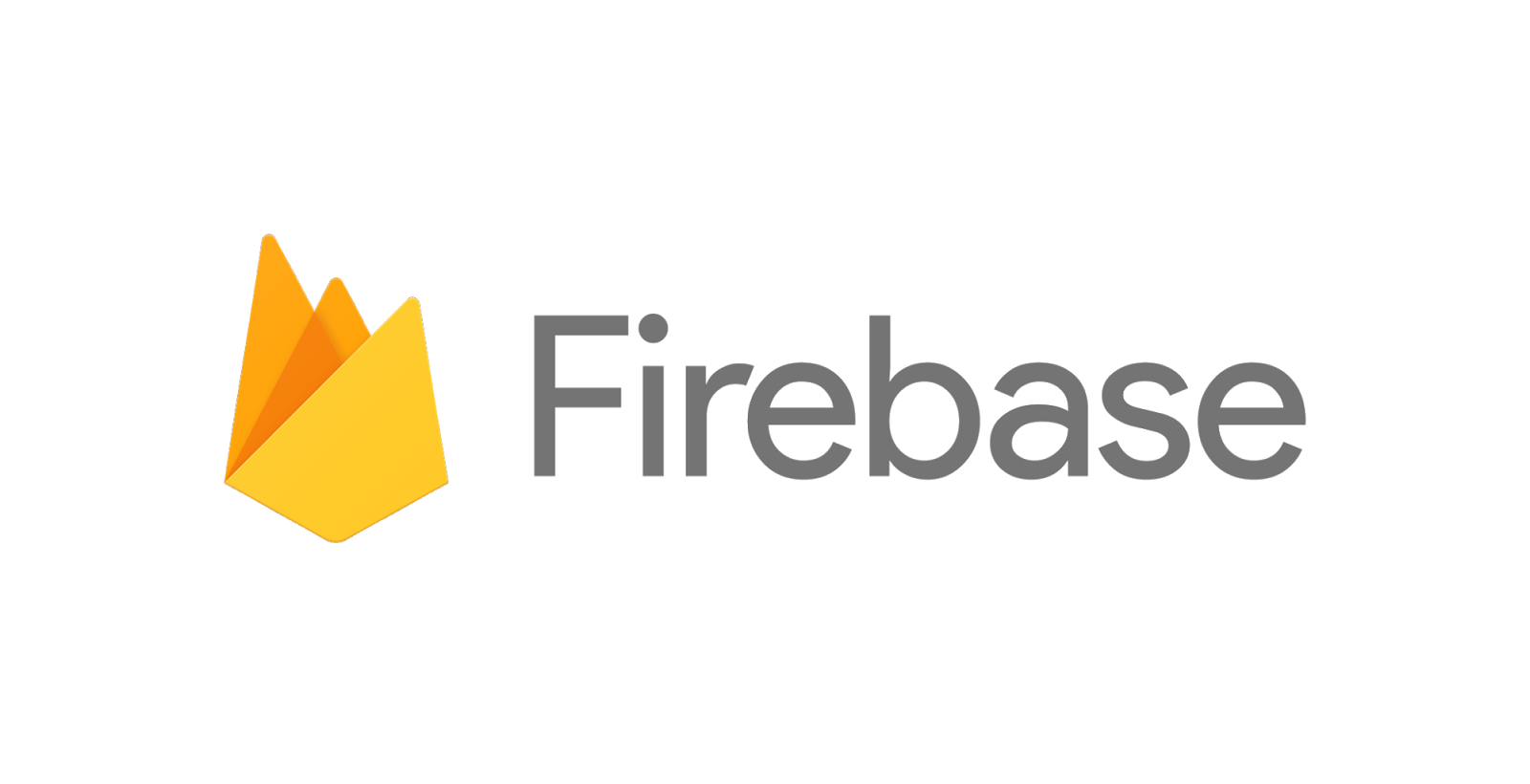 Why Firebase for Want2Remember®️?
Was documented very well and was an easy option
Affordable and offered many advantages, such as web hosting, firebase storage, cloud functions
The database emulator on firestore allows devs to edit and view the web application in real time.
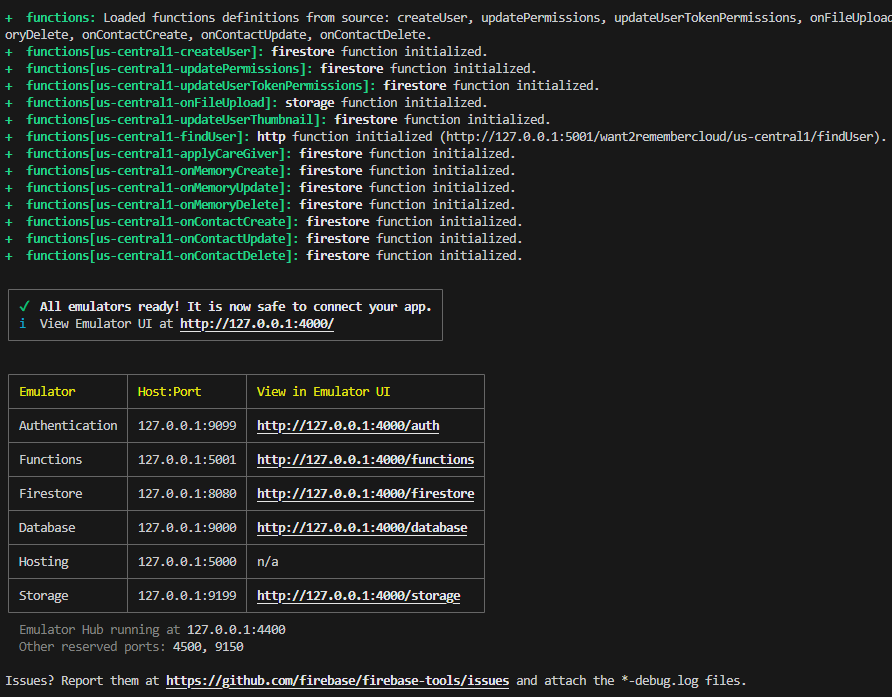 [Speaker Notes: Zain]
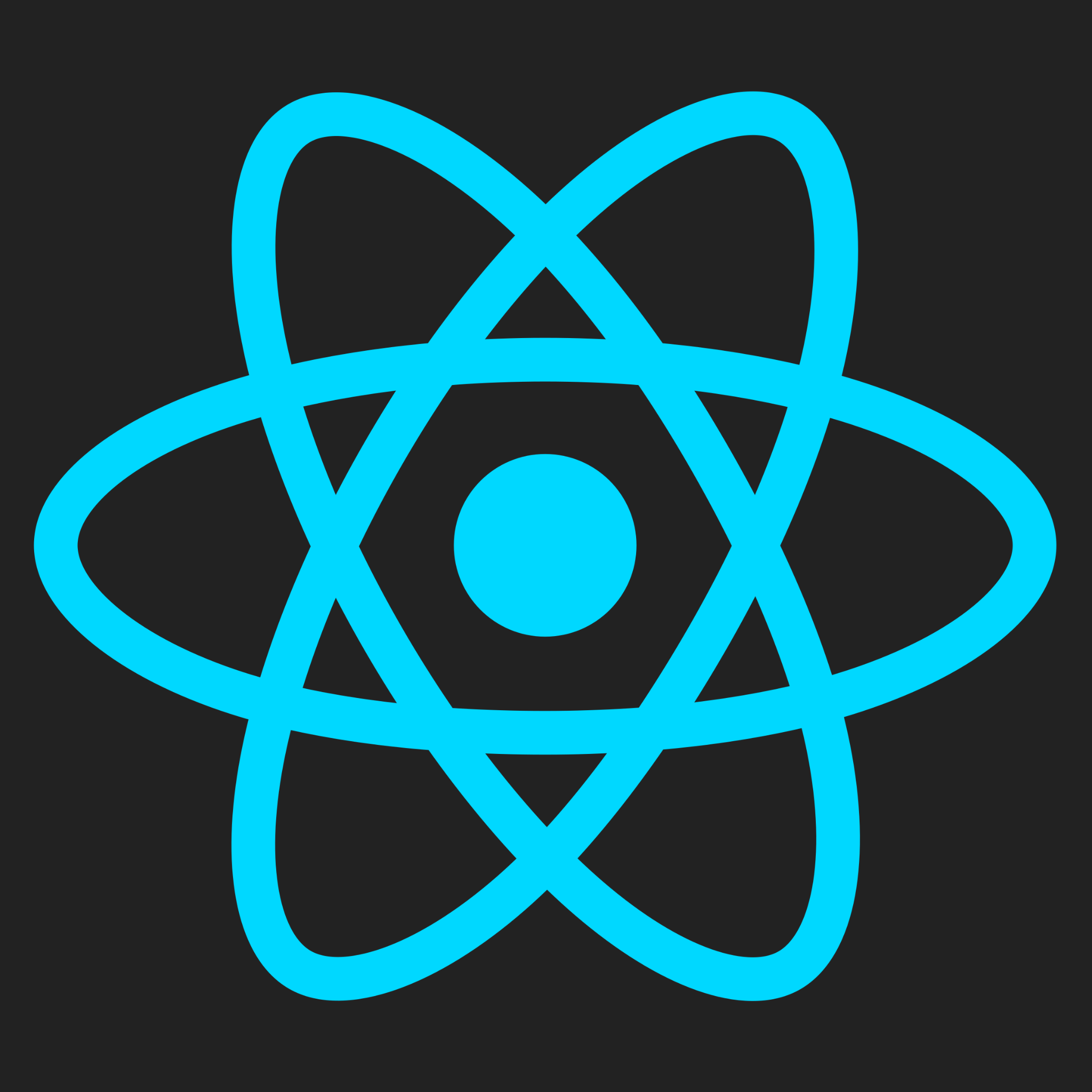 Why React/React Native for Want2Remember®️?
We can utilize React components like building blocks
React native allows for flexibility between ios and android development at the same time since its the same syntax
React works through both jsx and javascript so you can implement front end as well as events and other features at the same time
We can manage the state and effects of each component
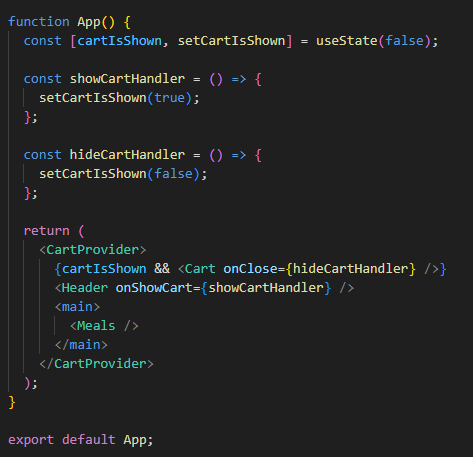 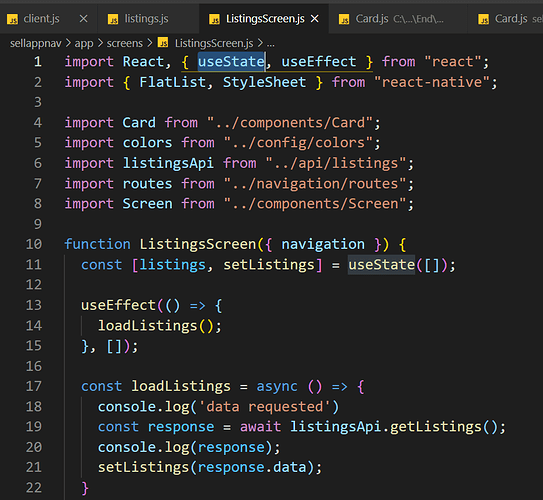 ← Web

Mobile →
[Speaker Notes: Zain]
04
Application Map
[Speaker Notes: Zain]
Application Map
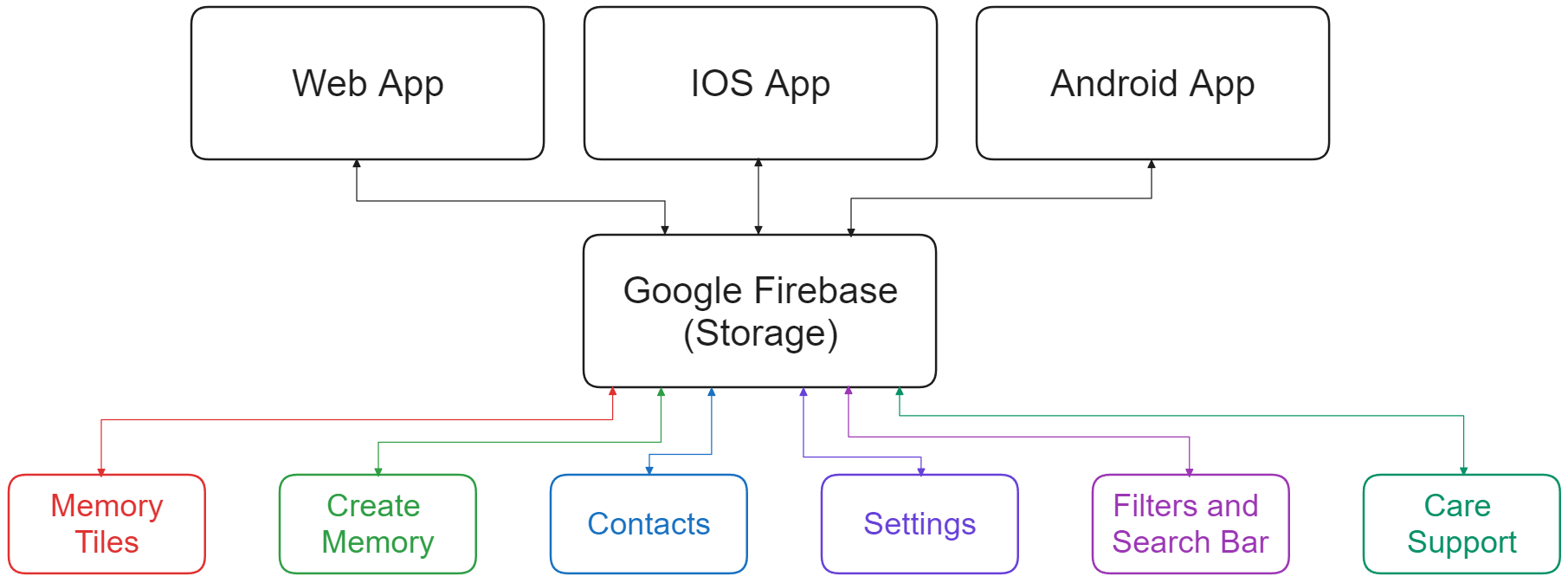 [Speaker Notes: Davy

Sitting at the top of the Application Map we have three versions of Want2Remember, the web app, ios app, and android app. Next is Google Firebase which is what we use to store user data in.The components making up Want2Remember consist of Memory Tiles, Create Memory, Contacts, Settings, Filters and Search Bar, and Care Support.]
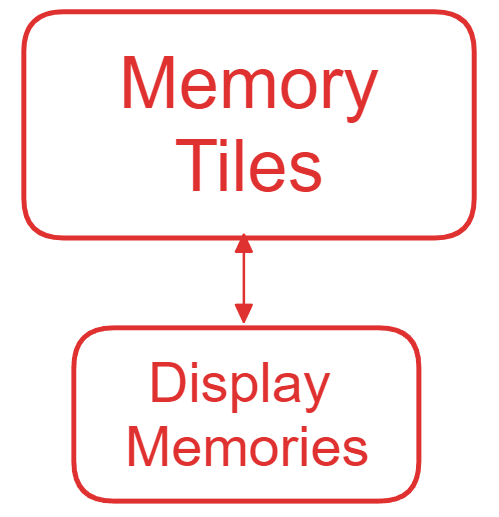 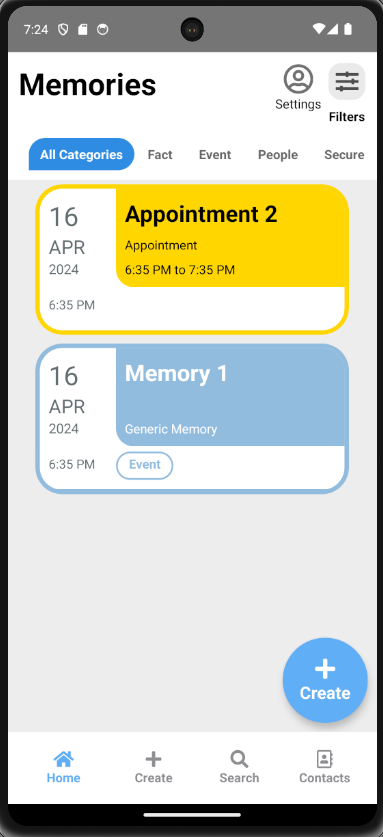 Mobile
Web
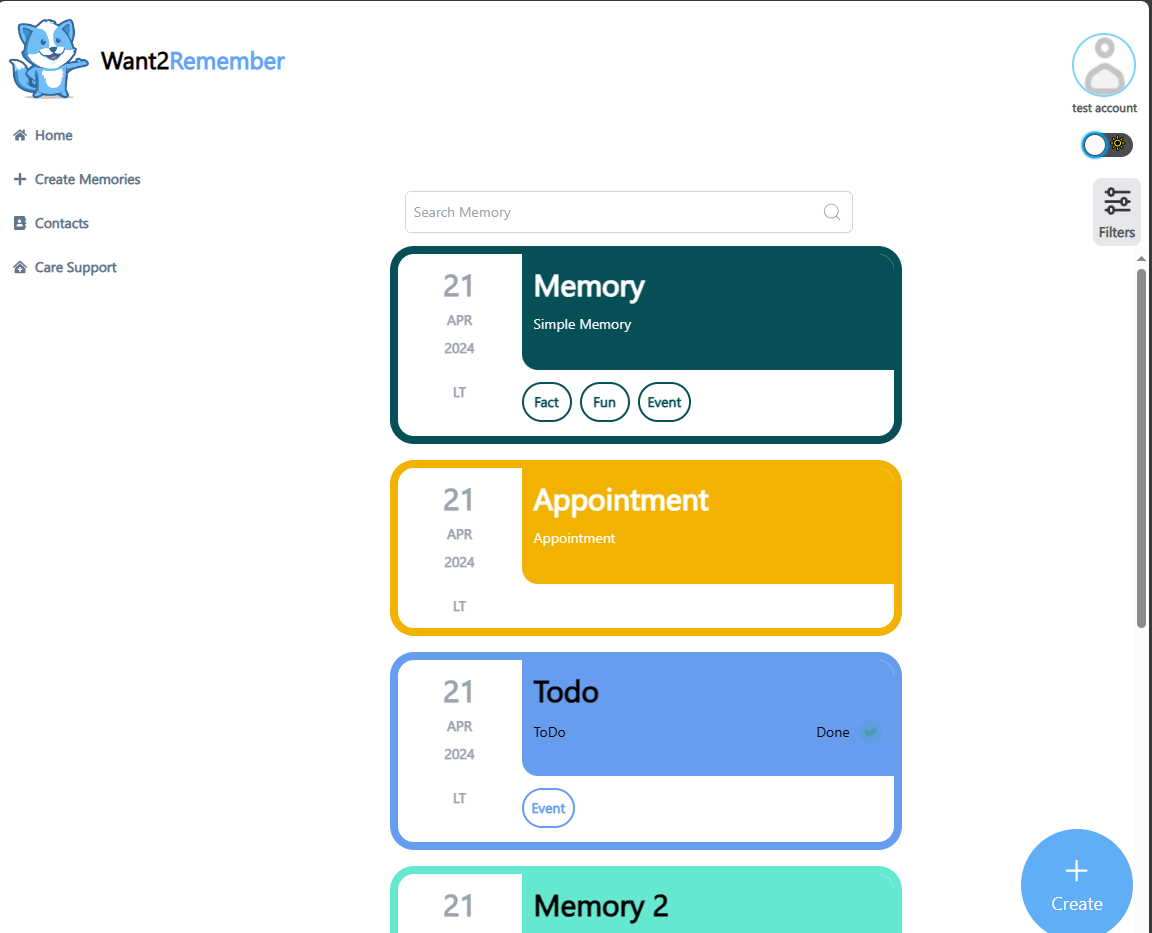 [Speaker Notes: Davy

For Memory Tiles, their job is to Display the Memories Created by the user. The memory tiles don't have to be specifically memories, they can also act as reminders. As you can see, the picture on the left is web version of the app and the picture on the right is an android version of the app.]
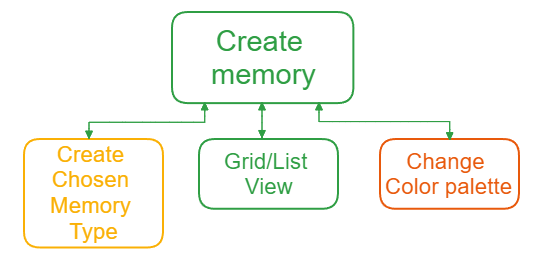 Mobile
Web
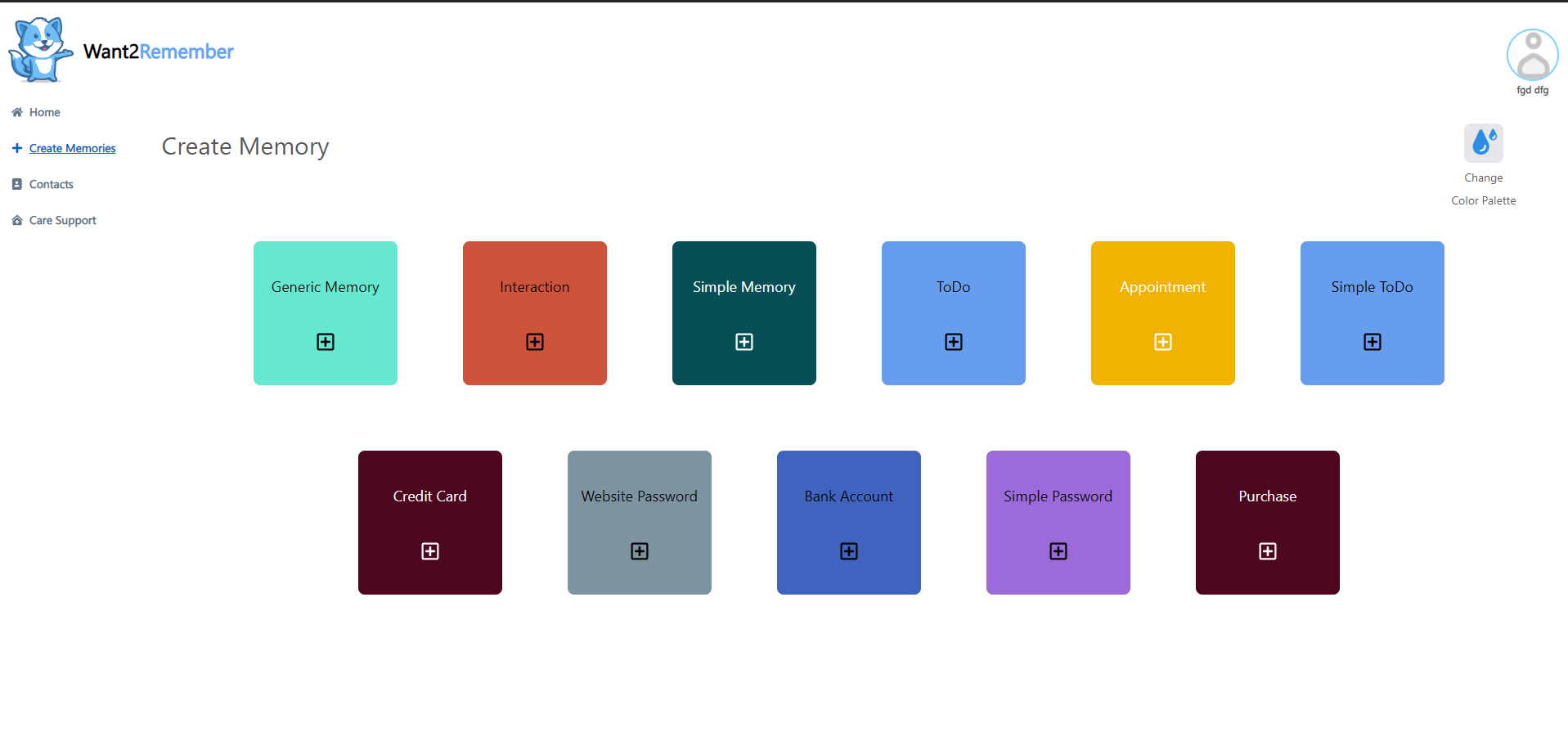 [Speaker Notes: Davy
 Here is the Create Memory Screen. On both the Web and Mobile Version, You can select a Memory Type to create as well as Changing your Color Palette on the top right corner of the screen. On the left side is the Web App which is using the default color palette while on the right side, the mobile app is using another preset color palette. Normally, the color palette between the web and mobile version are synced.]
Mobile
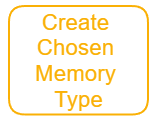 Types of Memories

Generic Memory
SimpleMemory
ToDo
SimpleToDo
Appointment
Interaction
Website Password
Simple Password
Credit Card
Bank Account
Purchase
Web
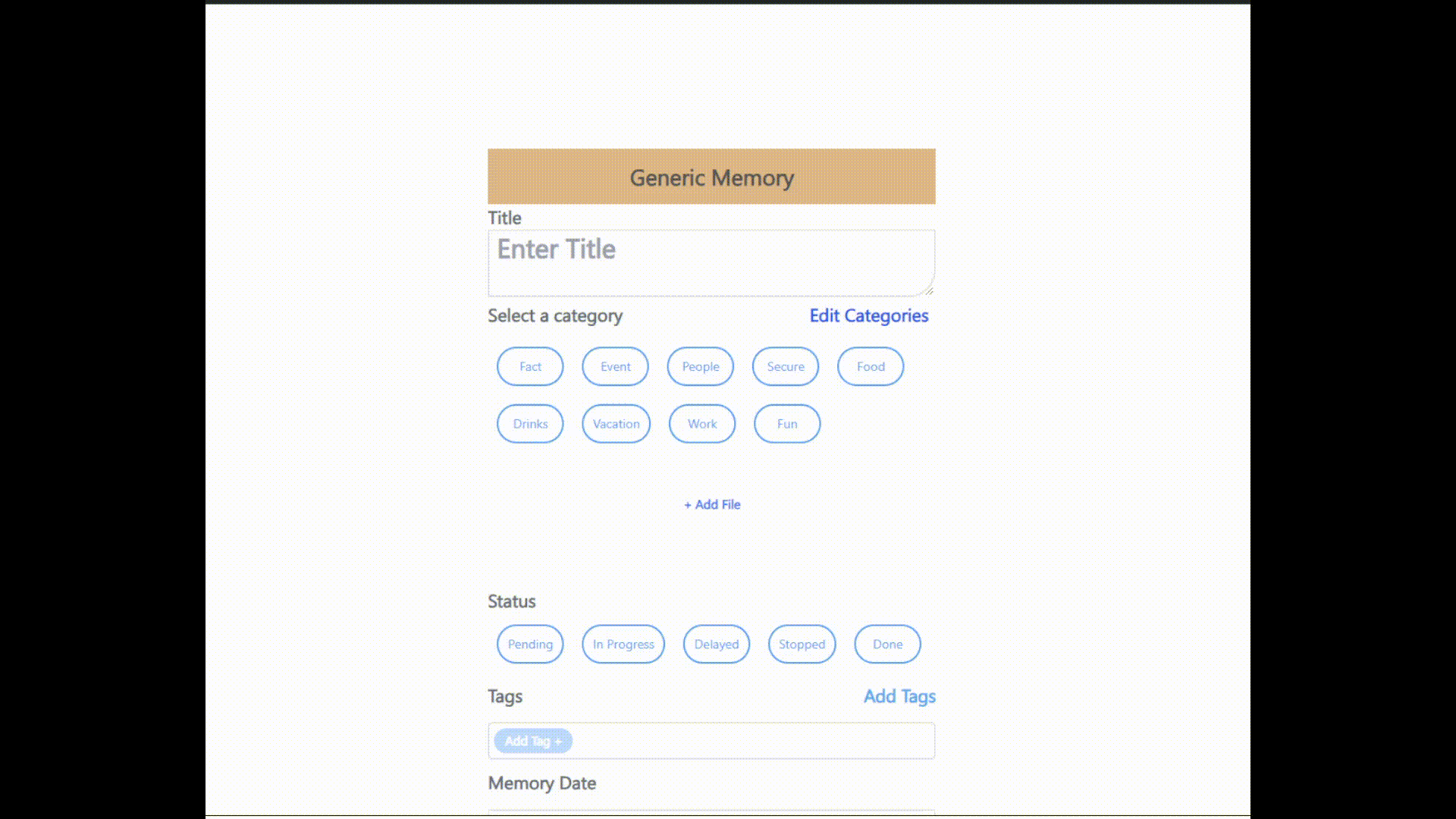 [Speaker Notes: Zain]
Web
Mobile
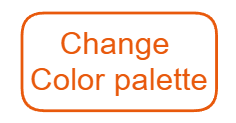 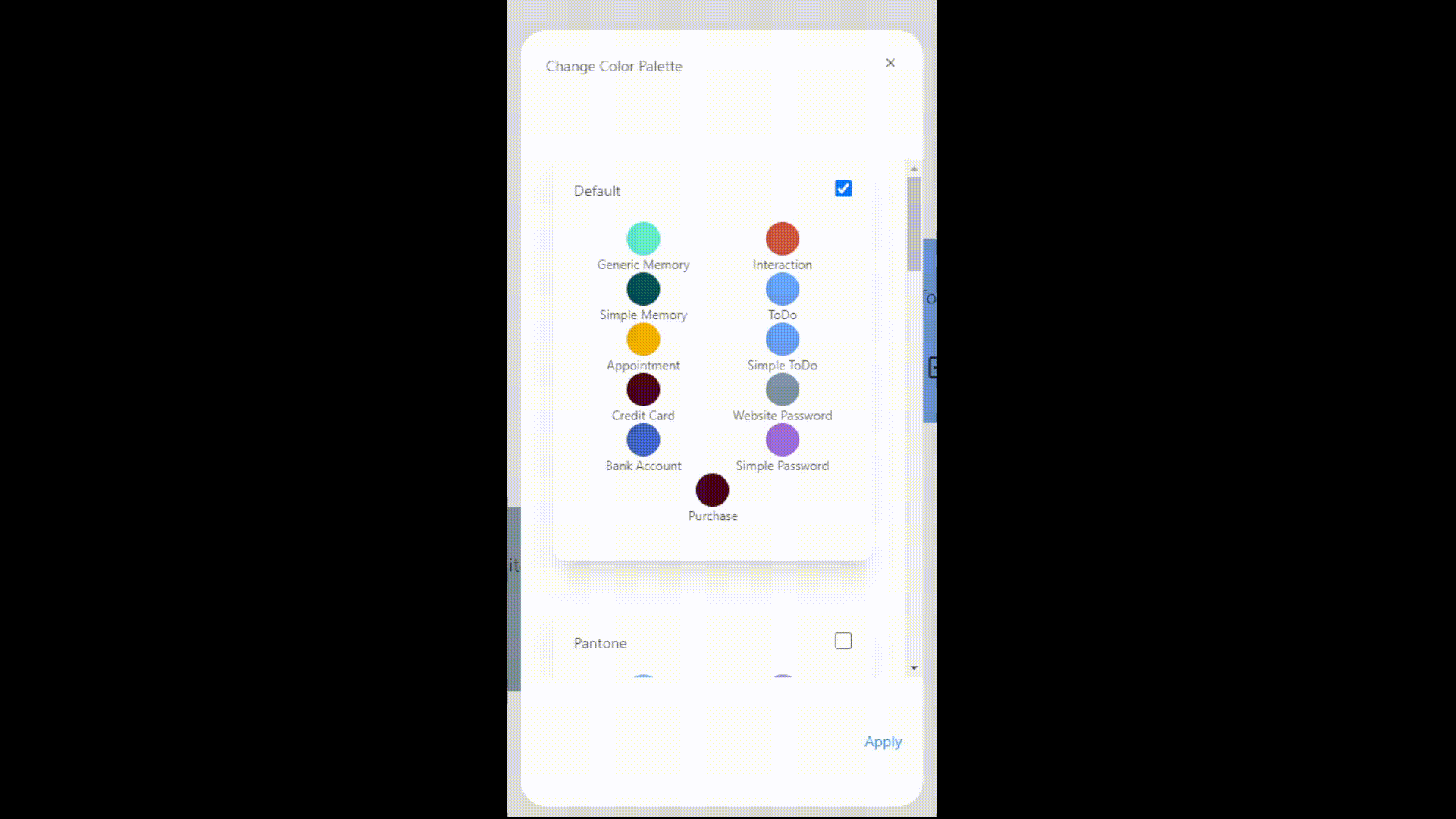 Color Palettes
Default
Pantone
Rainbow
Deuteranopia (red-green blind)
Protanopia (red blind)
Tritanopia (blue-yellow blind)
Custom
[Speaker Notes: Carlos]
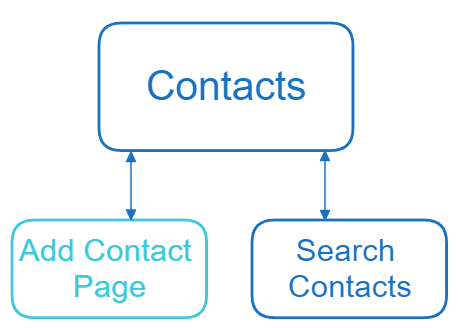 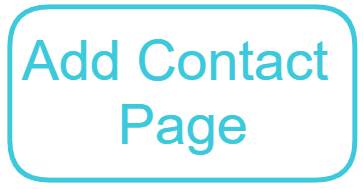 Mobile
Web
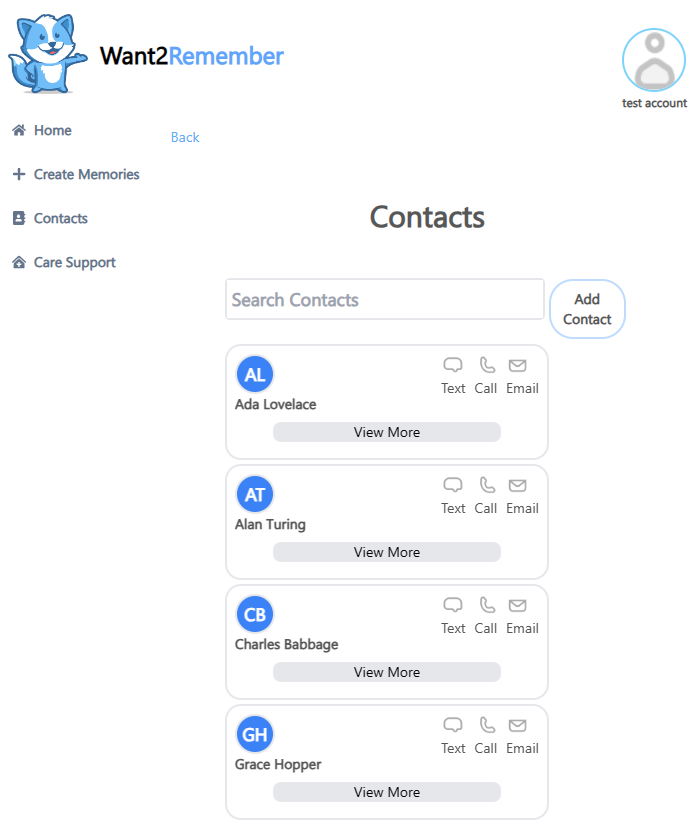 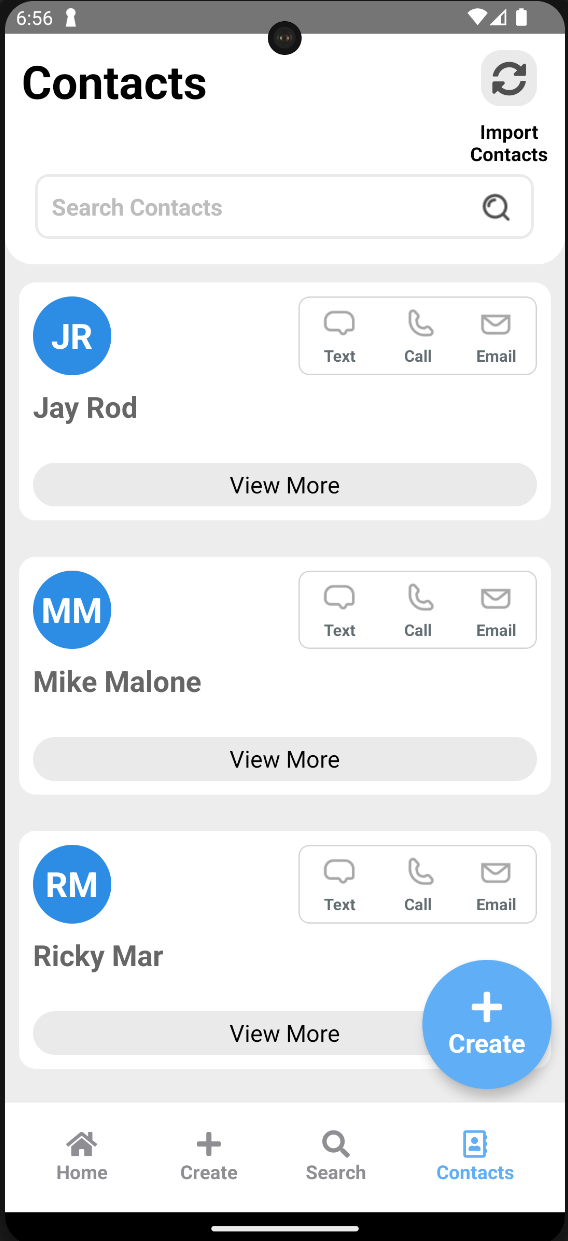 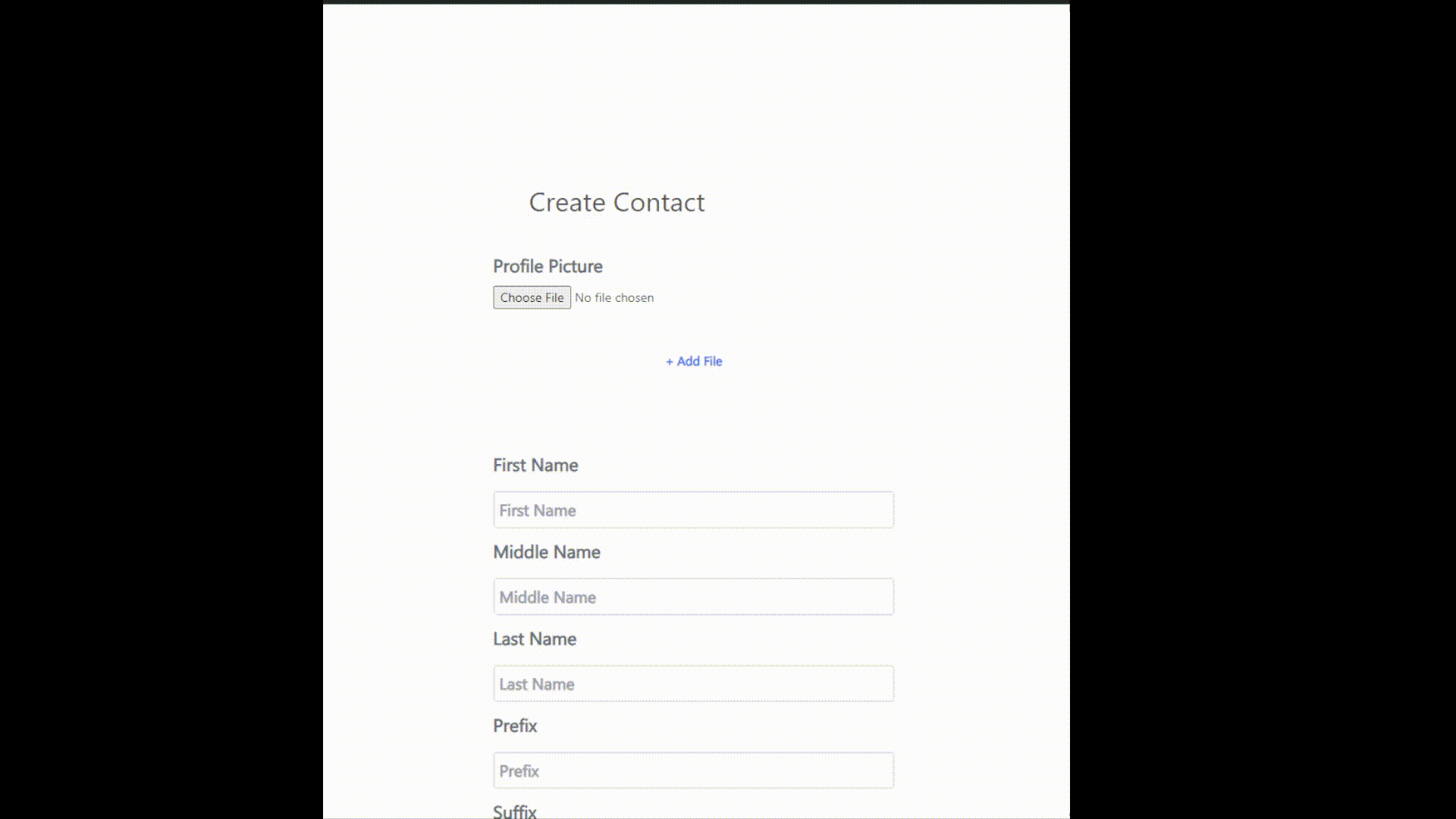 [Speaker Notes: Jennifer]
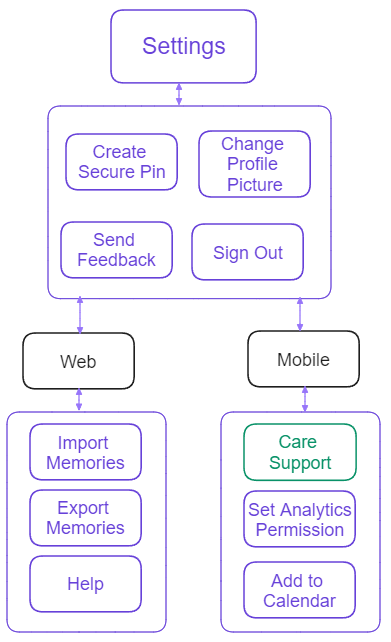 Web
Mobile
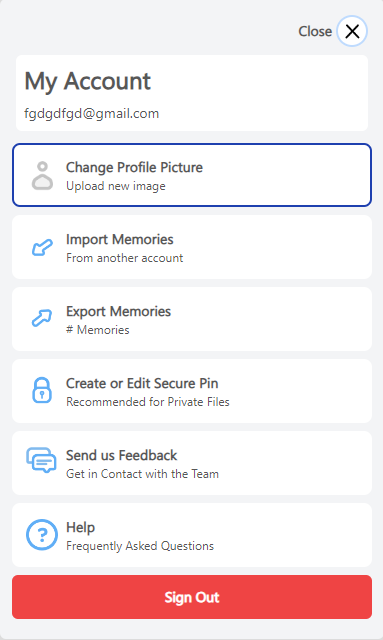 [Speaker Notes: Joanne: Here, is the settings page, where users can access essential app utilities such as creating a secure pin, changing profile picture, sending customer feedback as well as signing in and out. 



For web, the user can import memories from another account and export memories to a different account. As for mobile, the user can manage caregivers as well as setting app permissions for accessing user data.]
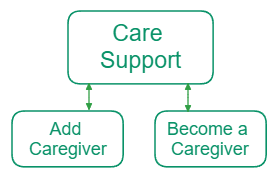 Mobile
Mobile
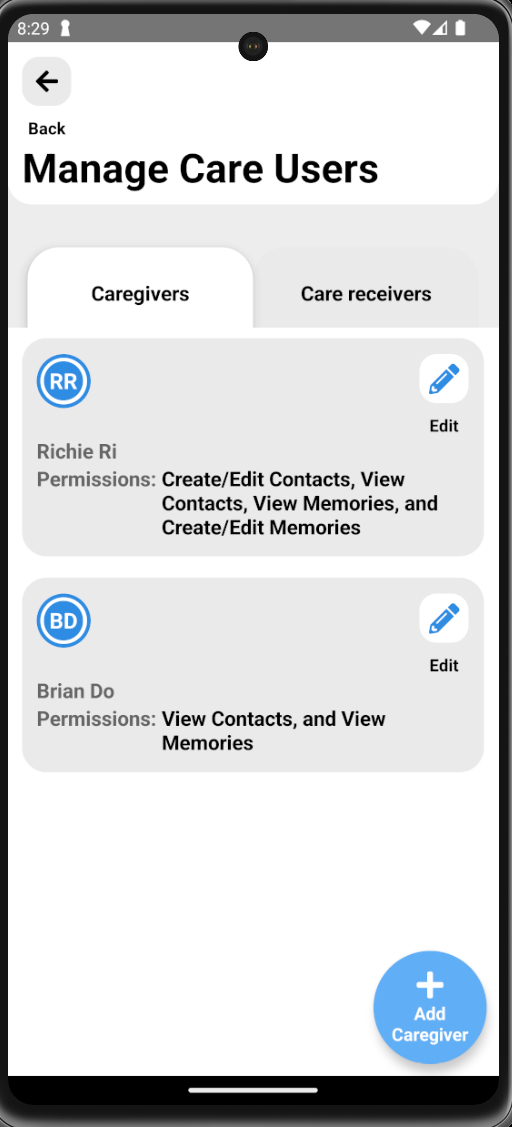 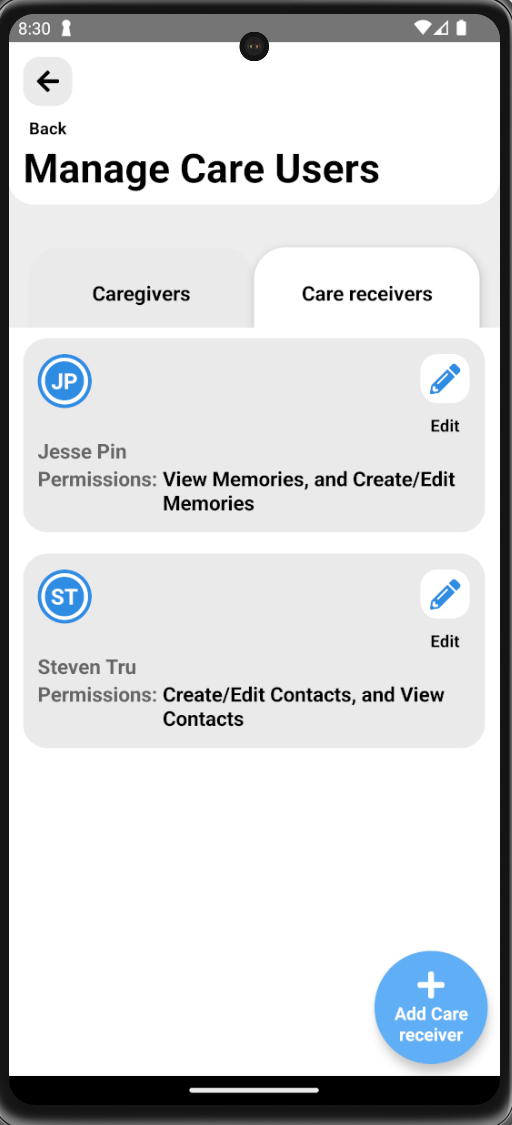 Web
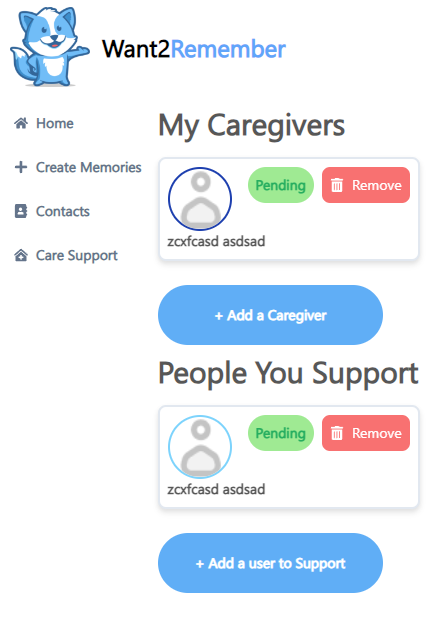 [Speaker Notes: Adrian]
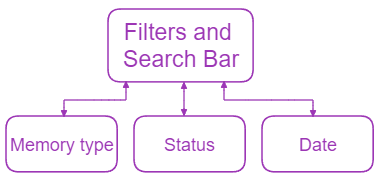 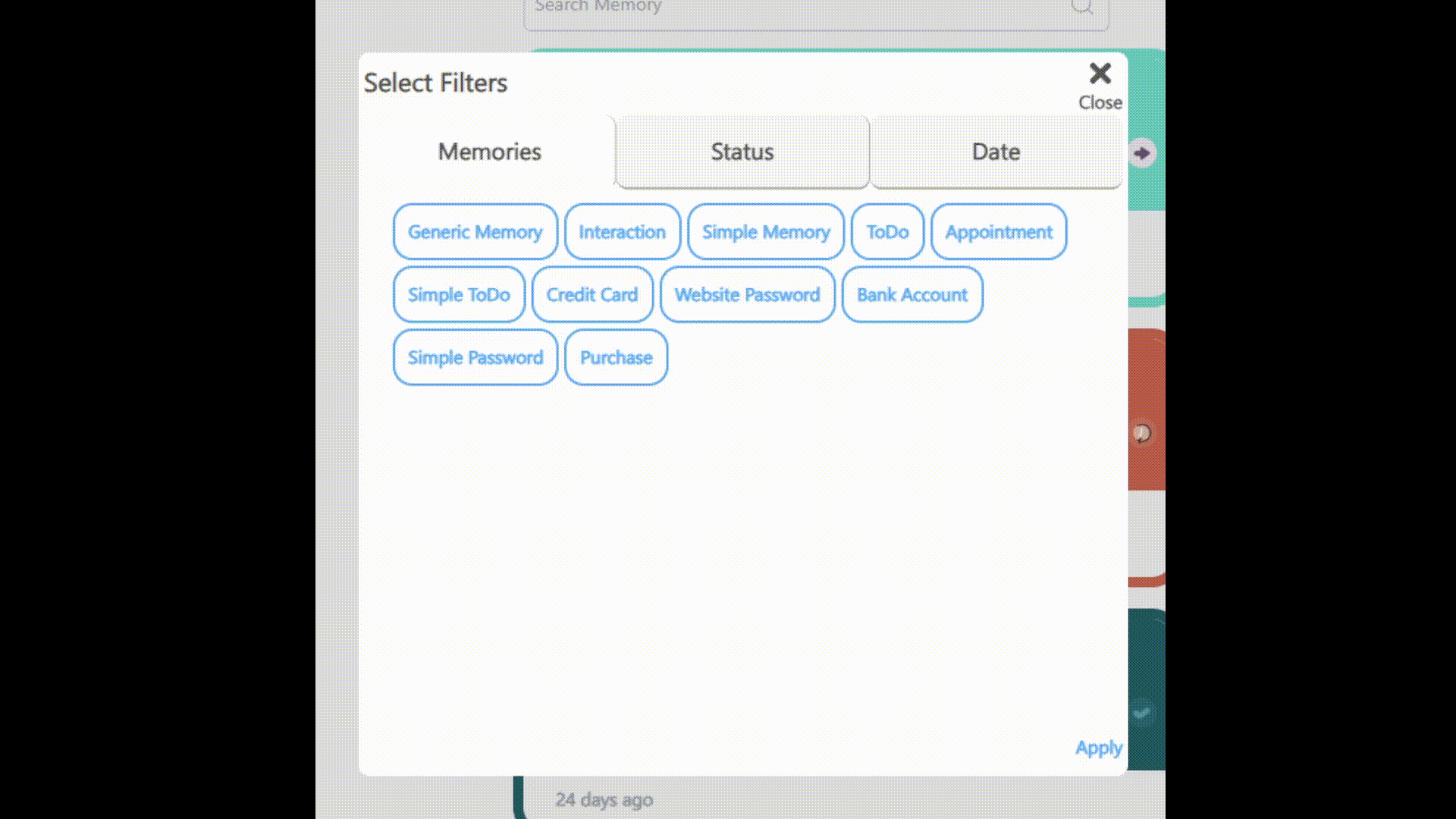 Mobile
Web
[Speaker Notes: Kevin

On the Home Page, we have a filters and a search bar component that allows you to search for specific memories. With the filters, you’ll be able to select memory type, the status, and the date of the memory. You can the web version on the left side and mobile on the right side.]
05
Project Workload Overview
[Speaker Notes: Kevin]
Project Workload Overview
Udemy Courses
28+ hours
Total Tasks Completed
16 web tasks
15 mobile tasks
750+ hours spent coding and testing 
Sprints Completed
10 sprints
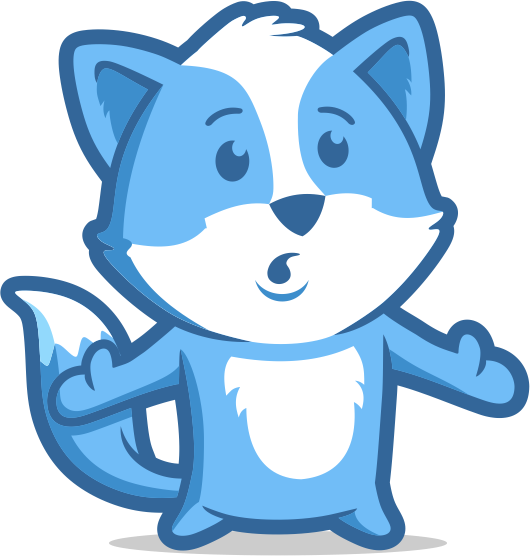 ®
[Speaker Notes: Adrian

On the Home Page, we have a filters and a search bar component that allows you to search for specific memories. With the filters, you’ll be able to select memory type, the status, and the date of the memory. You can the web version on the left side and mobile on the right side.]
06
Spring 2024 Update
[Speaker Notes: Adrian]
Mobile Team: Davy & Joanne
Edit Memory Template Order:
Location Picker:
Completed Features:
Location Picker
Uses Google Maps API
Edit Memory Template Order
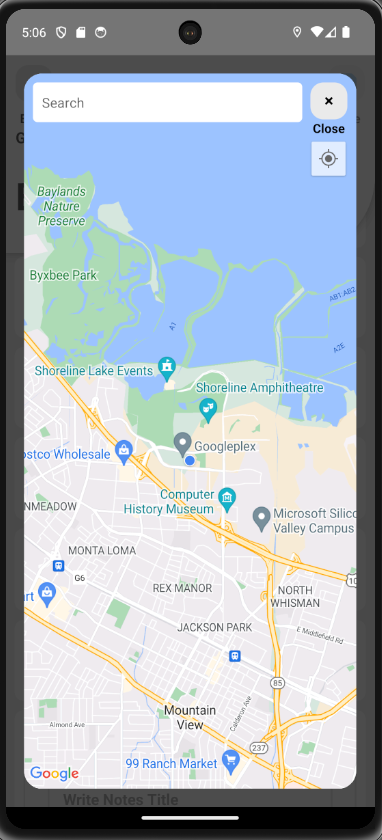 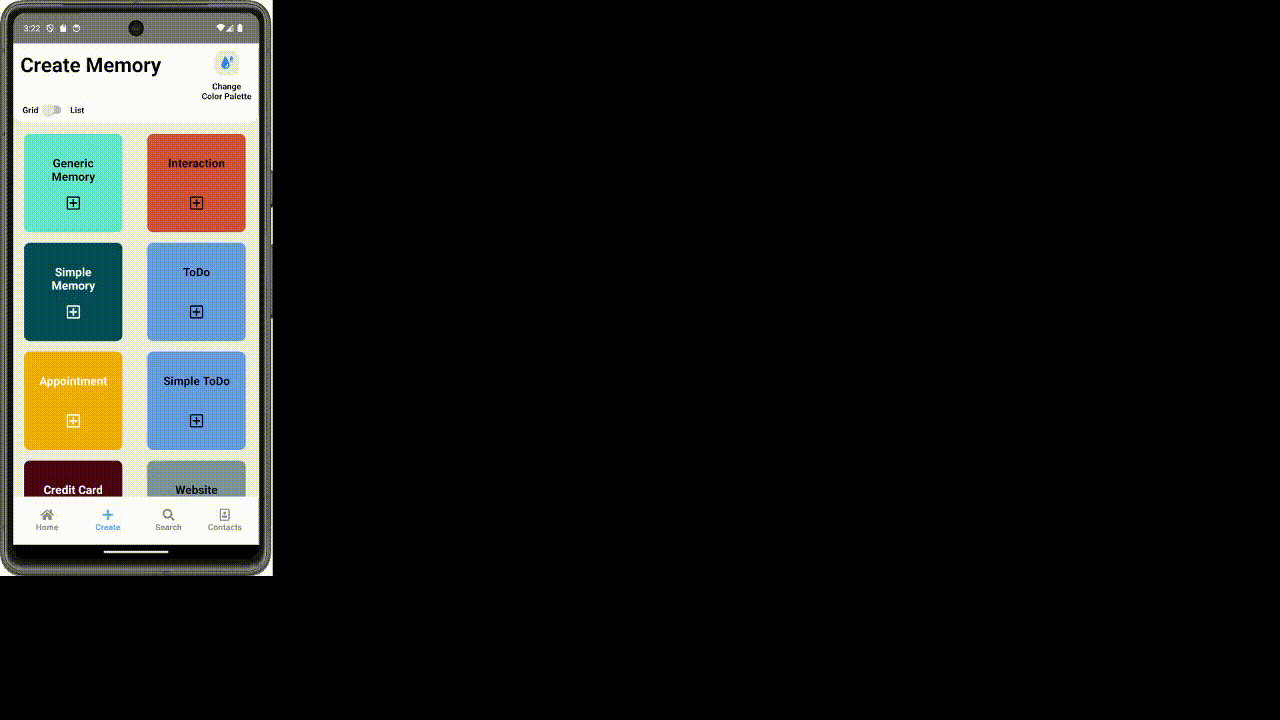 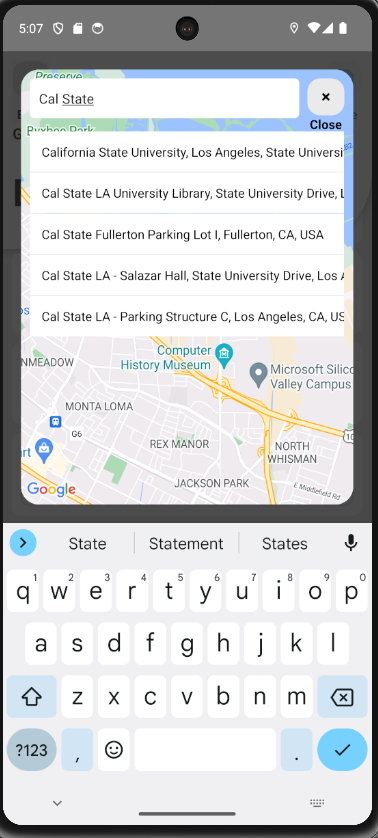 ®
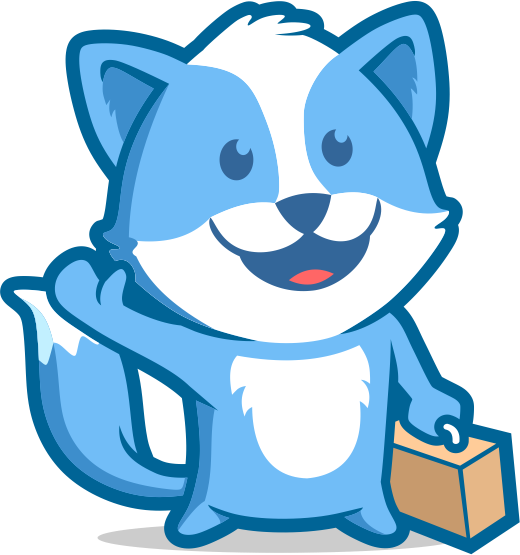 [Speaker Notes: Joanne(LocationPicker)/Davy(Edit Memory Template Order)

Davy: The Edit Memory Template Order Task is to allow the user to customize the order of the memory tiles. We used a package that works for both the grid and list version of the memory types. You can see the memory types being dragged around on the right side.]
Mobile Team: Kevin & Adrian
Completed Features:
Android export permission
Categories preview
Calendar url screen
In progress:
Dark mode
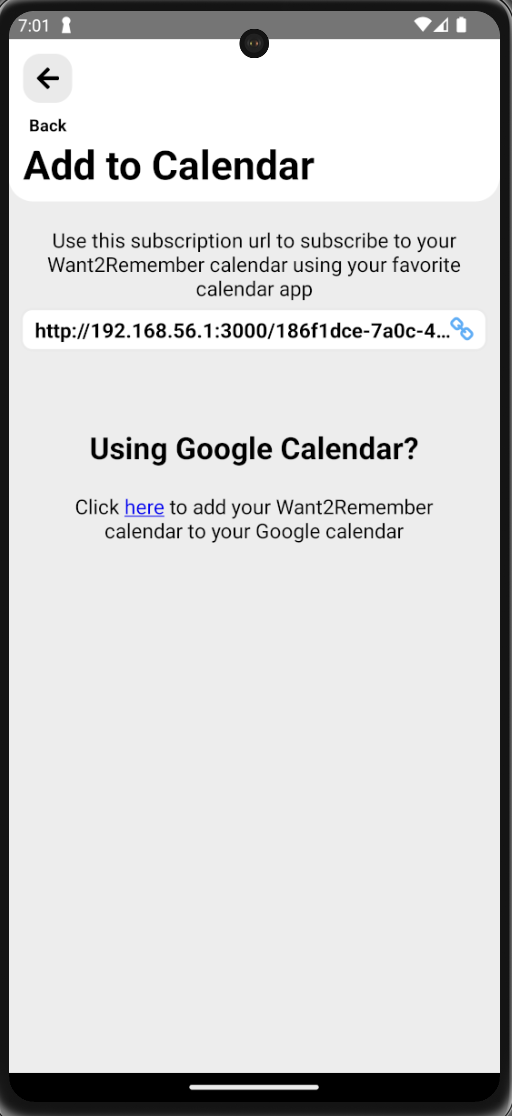 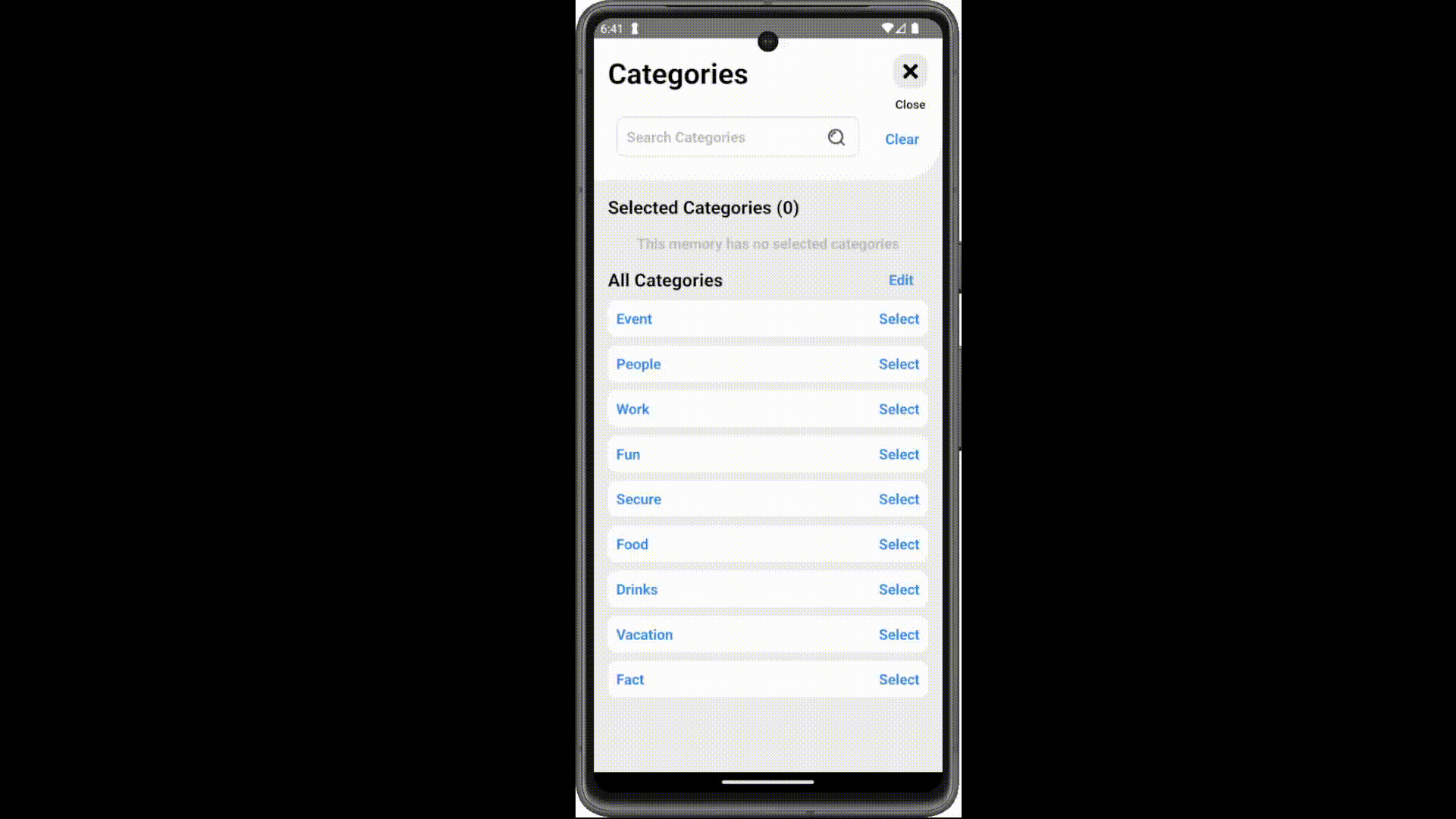 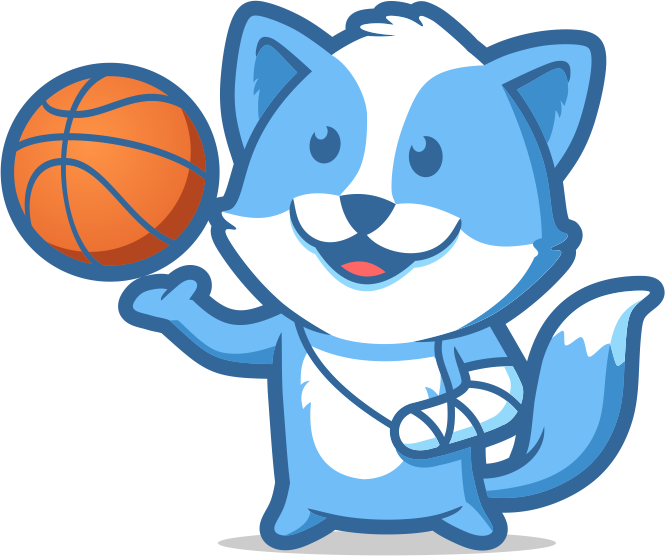 ®
[Speaker Notes: Adrian & Kevin]
Mobile Team: Carlos & Nicholas
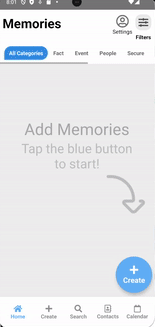 Completed Features:
In App Calendar
Customization Screen
Save files locally to device
Mapping integration for locations.
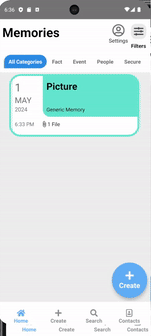 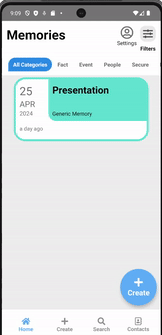 [Speaker Notes: Nicholas & carlos]
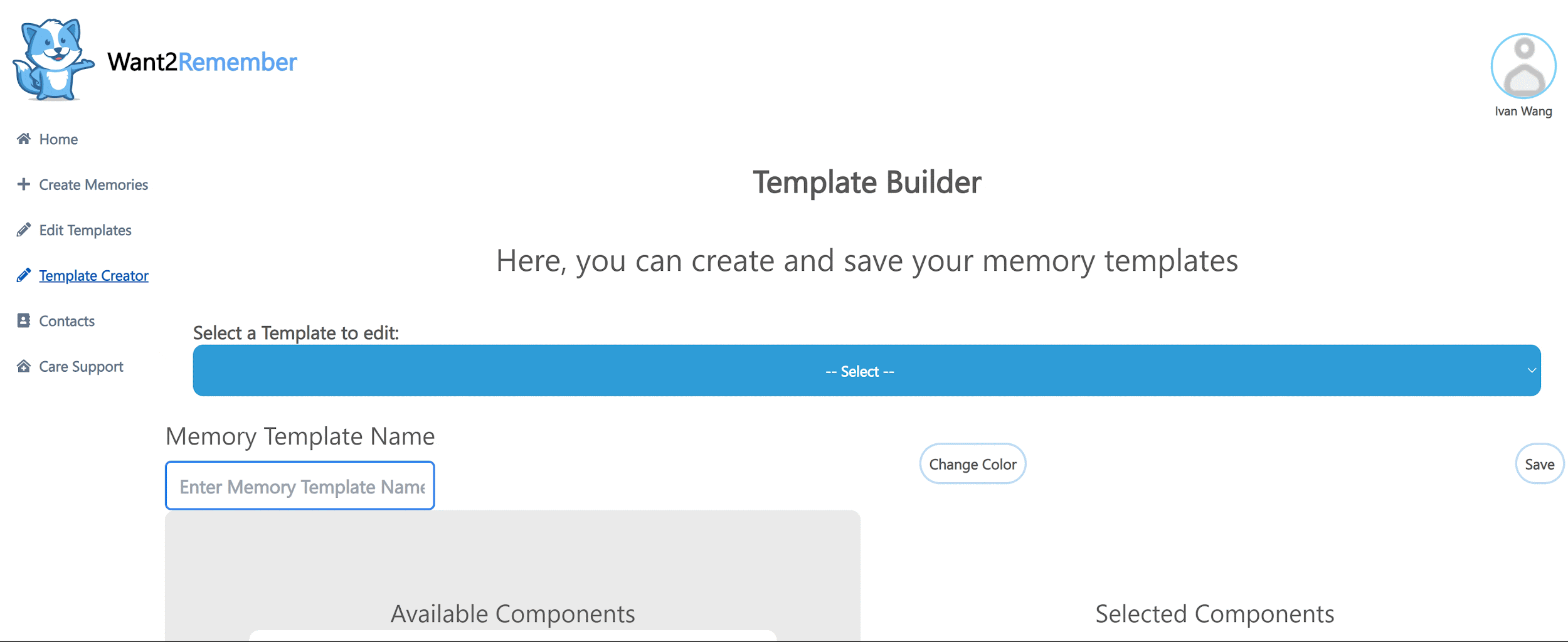 Web Team: Hein & Ivan
Completed Features :
Memory Template Builder
Single Source Palette
Fix file documents for Users
onDelete Auth
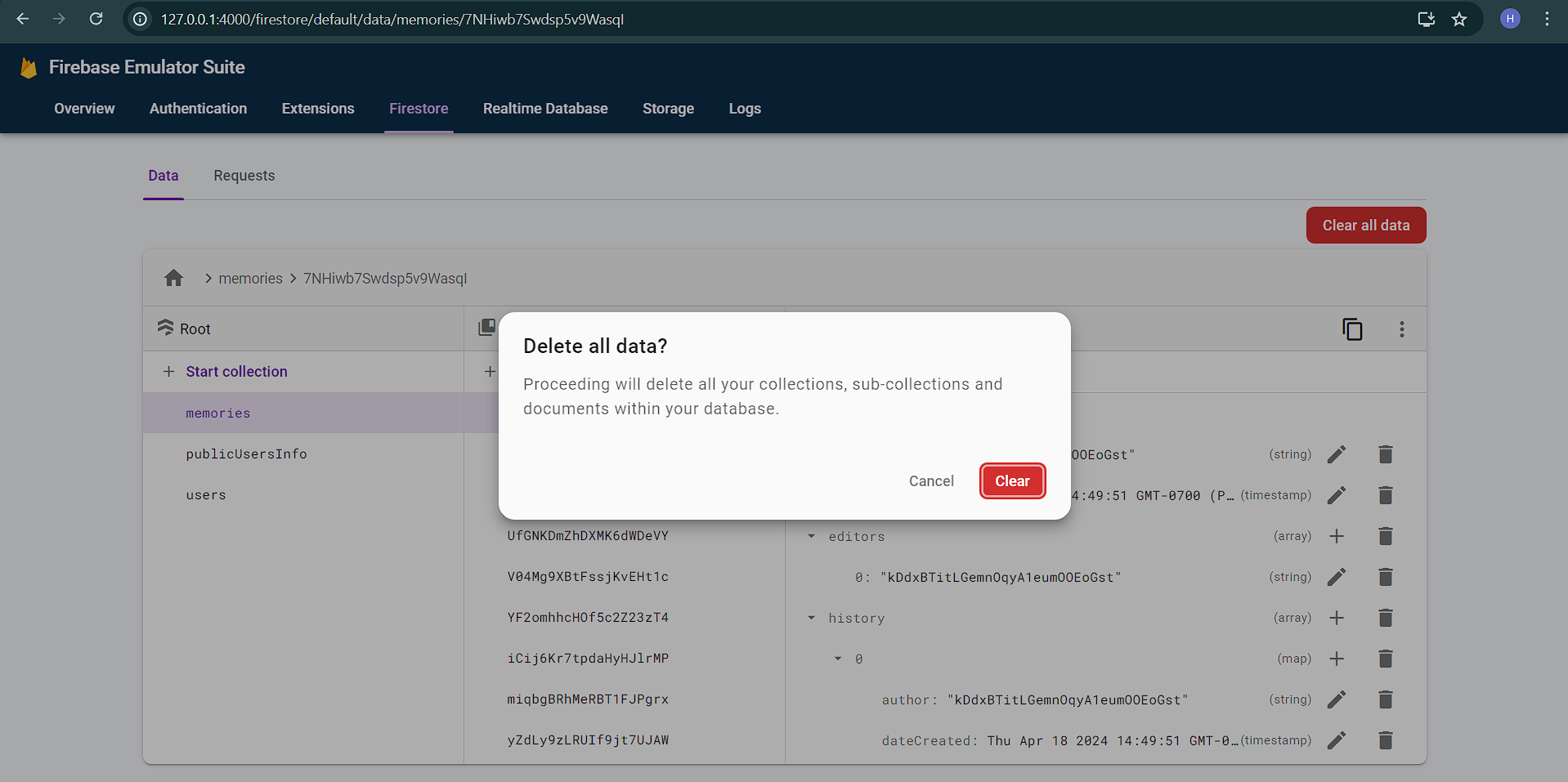 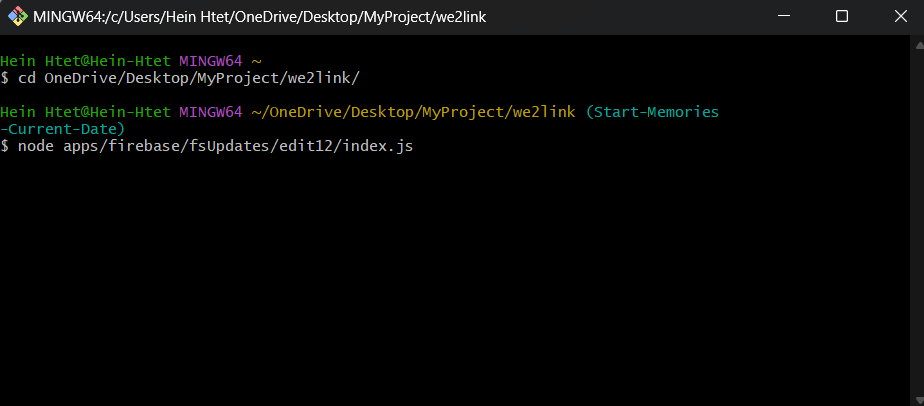 [Speaker Notes: Ivan (Memory Template & Single Source) & Hein (Fix file doc & onDelete Auth)]
Old Look
New Look
Web Team: Jennifer & Zain
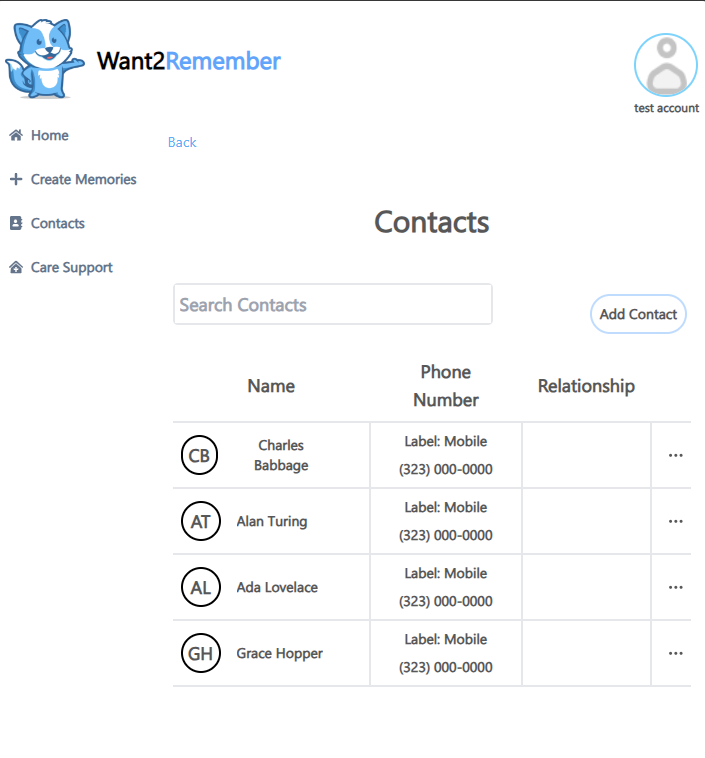 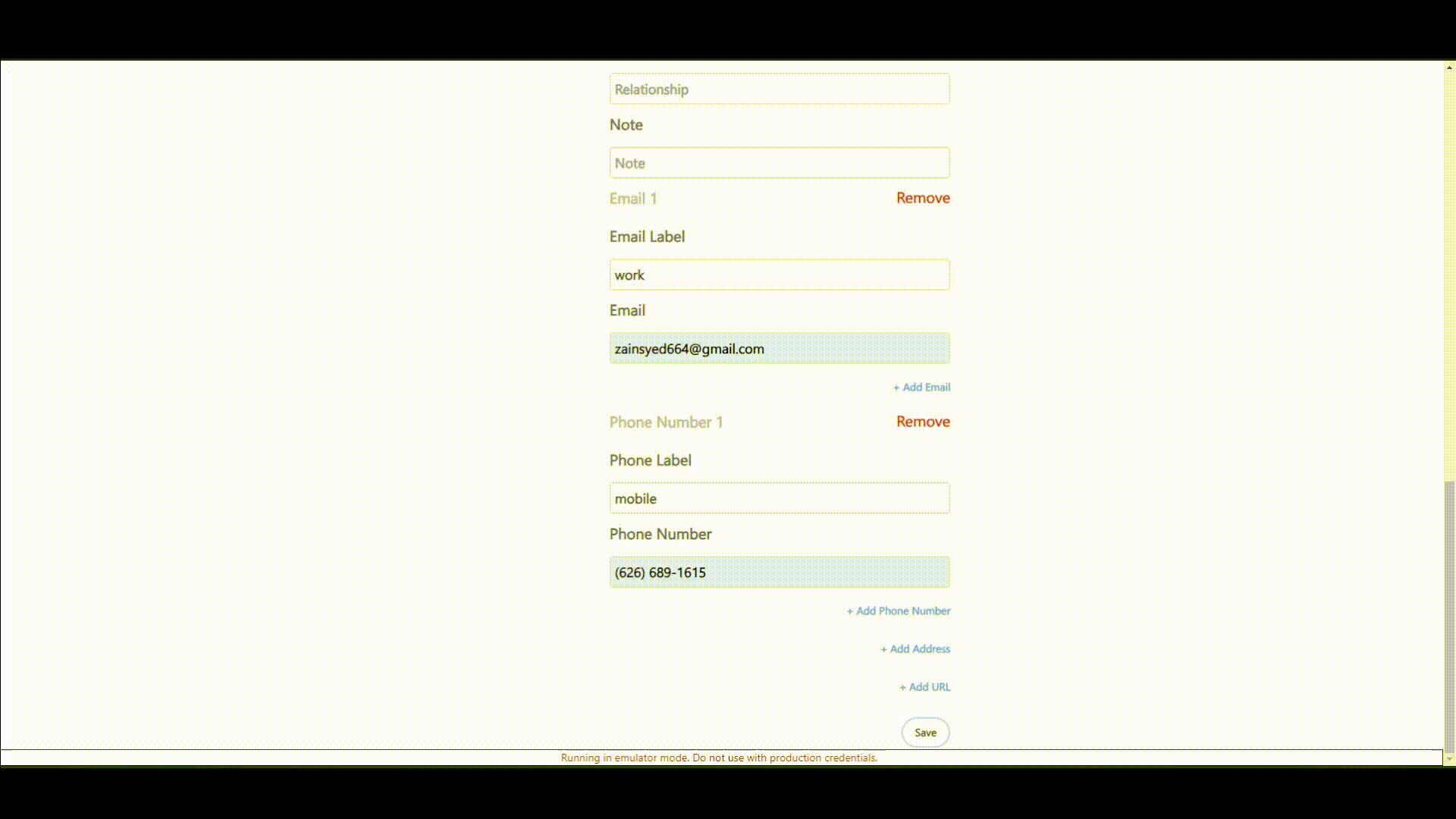 Completed Features this semester:
Web Dark Mode
Search and Filter functionality 
Email Verification upon signup
Contact Quicklooks overhaul
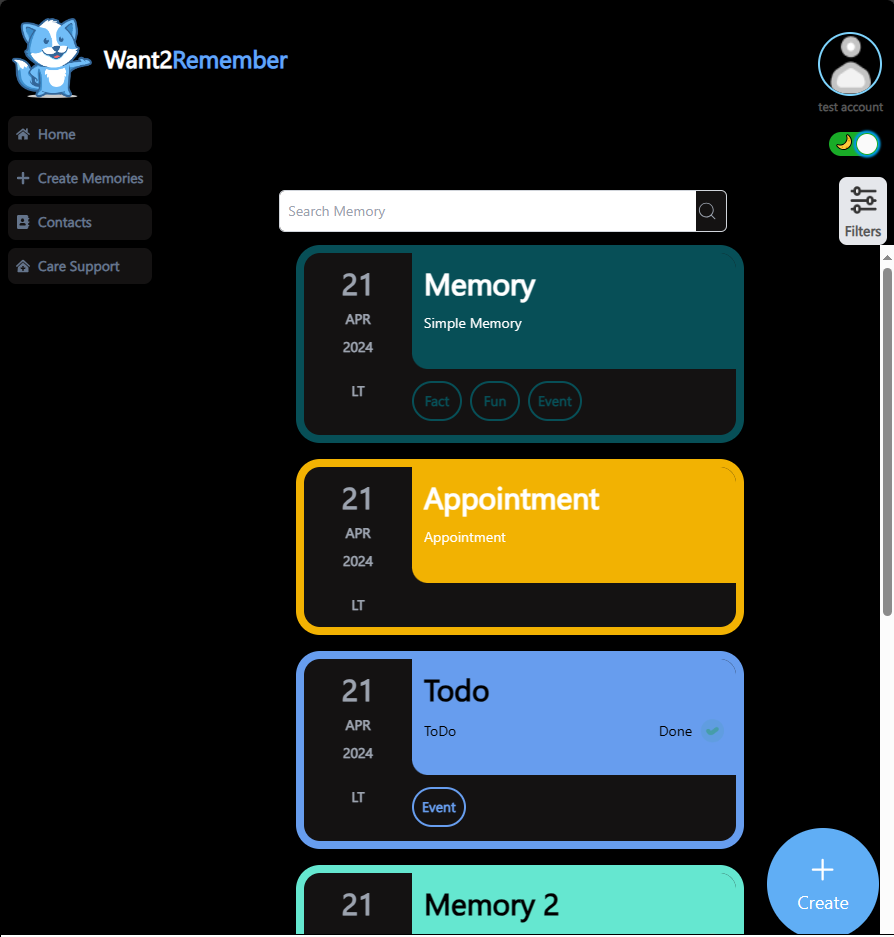 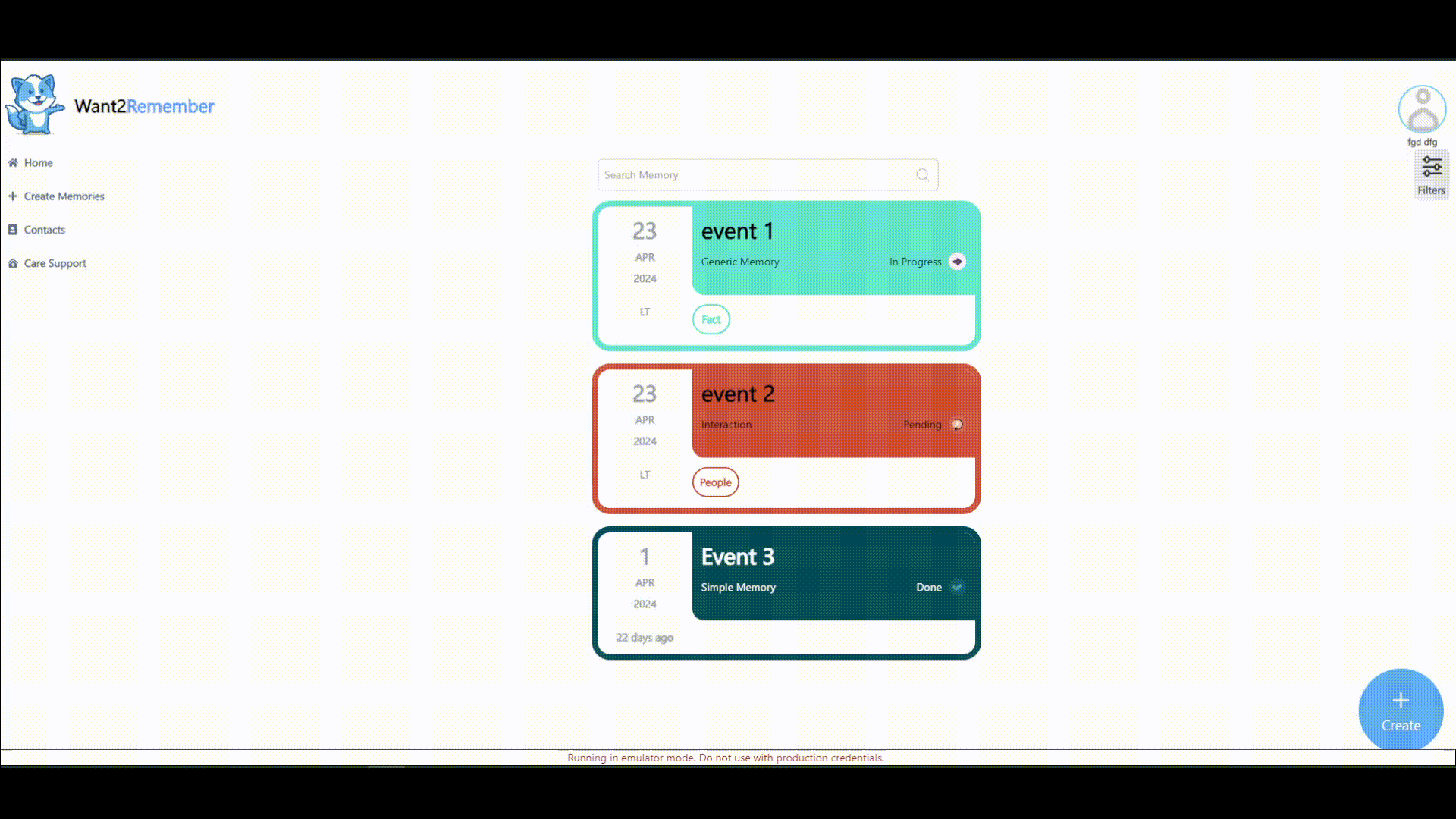 [Speaker Notes: Jennifer and Zain]
07
Workflow
[Speaker Notes: Jennifer or Zain]
Workflow
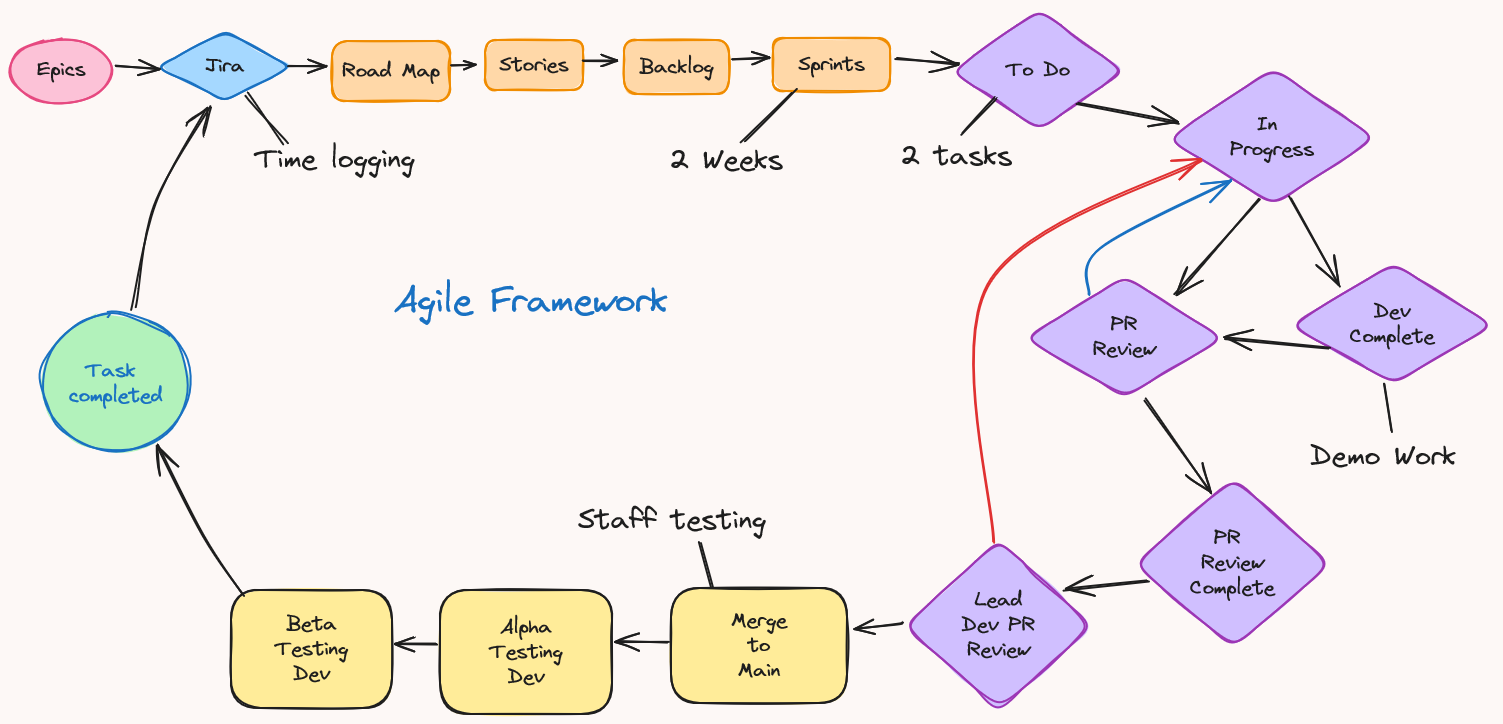 [Speaker Notes: Jennifer]
QA / Peer Reviews
Peer review task assigned to one team from Mobile and Web 
Rotates between teams every Sprint (every 2 weeks)
Both members from the team will review the pull request on github and either raise conflicts for the team to fix or approve it
Approved pull requests will then be sent to the lead developer to either finalize and push to alpha/beta testing or if errors are found it will be sent back
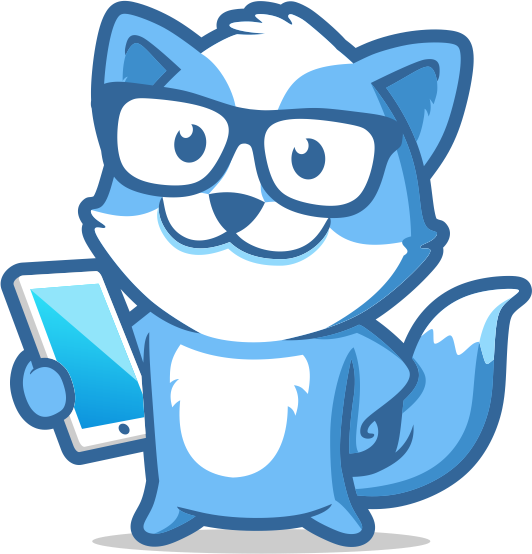 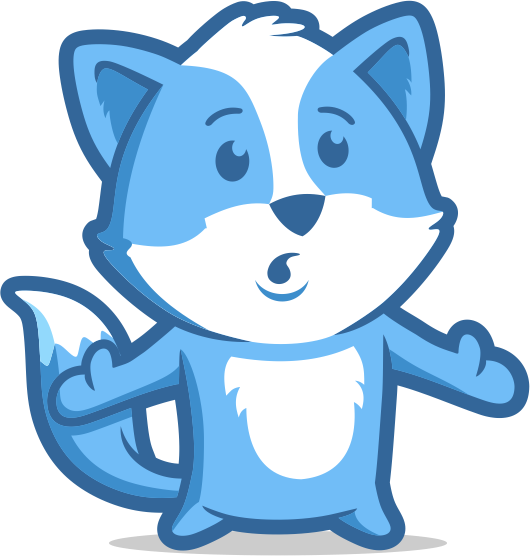 ®
®
[Speaker Notes: Ivan]
08
Communication
[Speaker Notes: Ivan]
Our Communication
Slack
Communicate with Stakeholders
Discord
Communication among Team Members
Zoom
Project meetings with Stakeholders and Team Members
Github
Code updates for current tasks
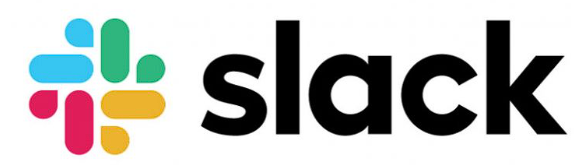 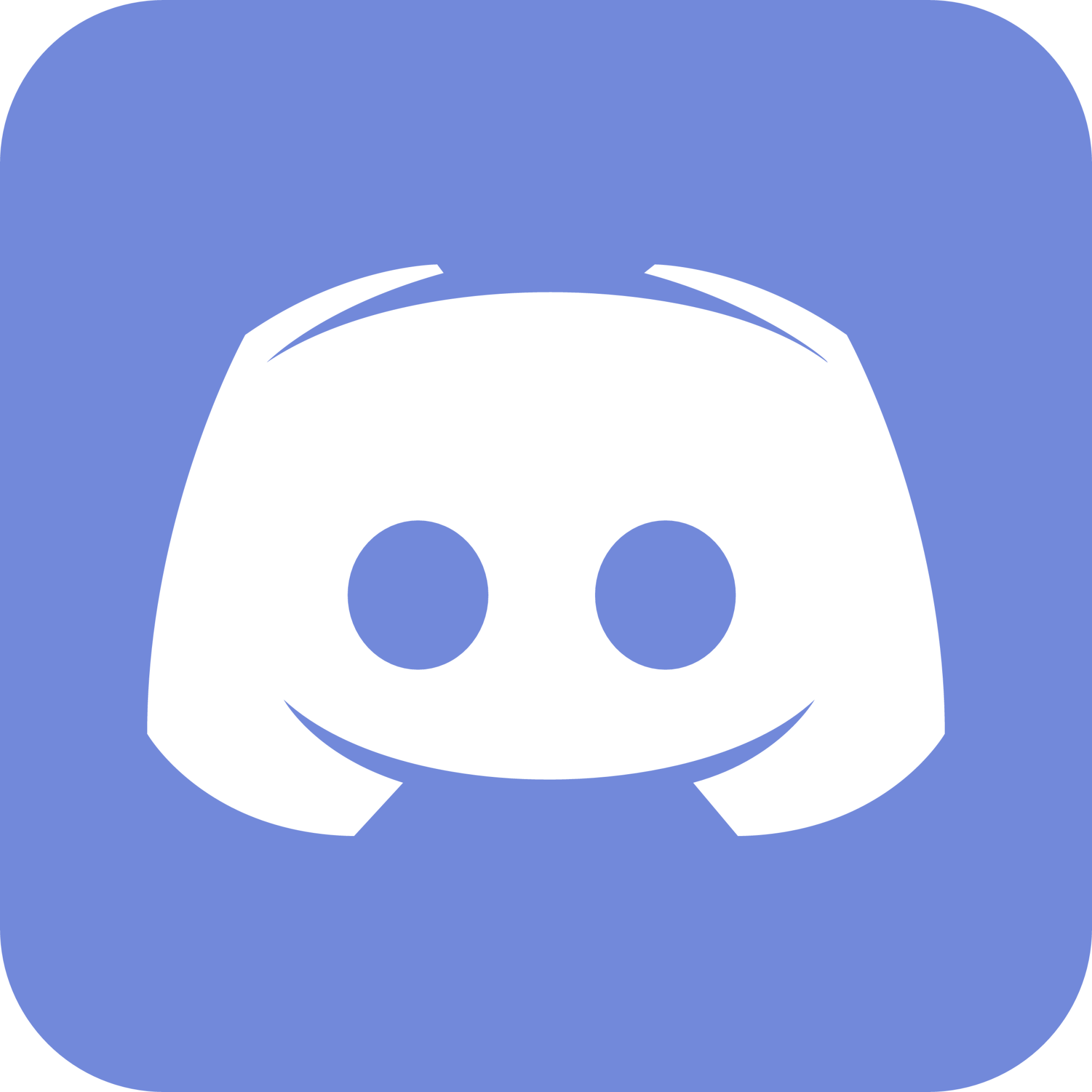 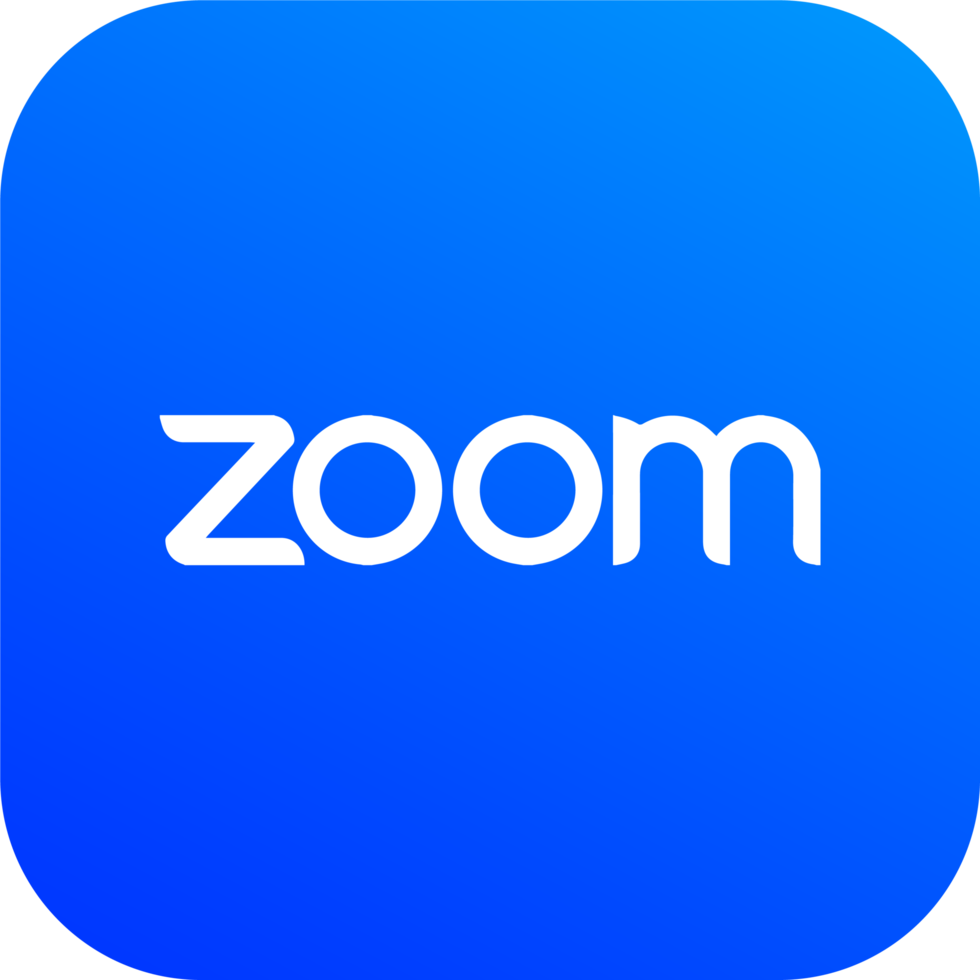 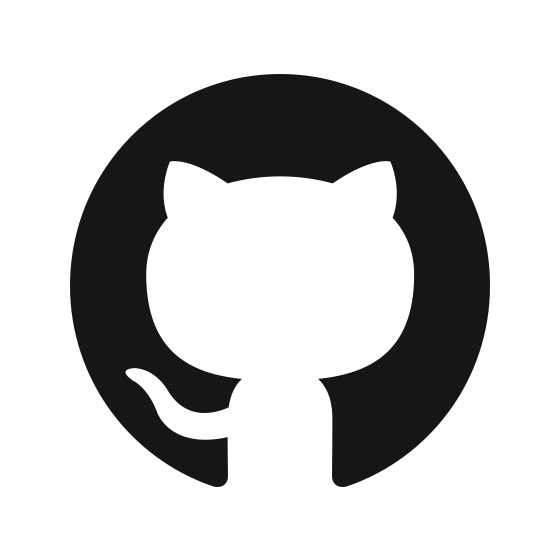 [Speaker Notes: Ivan can do this again]
09
Work Environment
[Speaker Notes: Ivan]
Work Environment
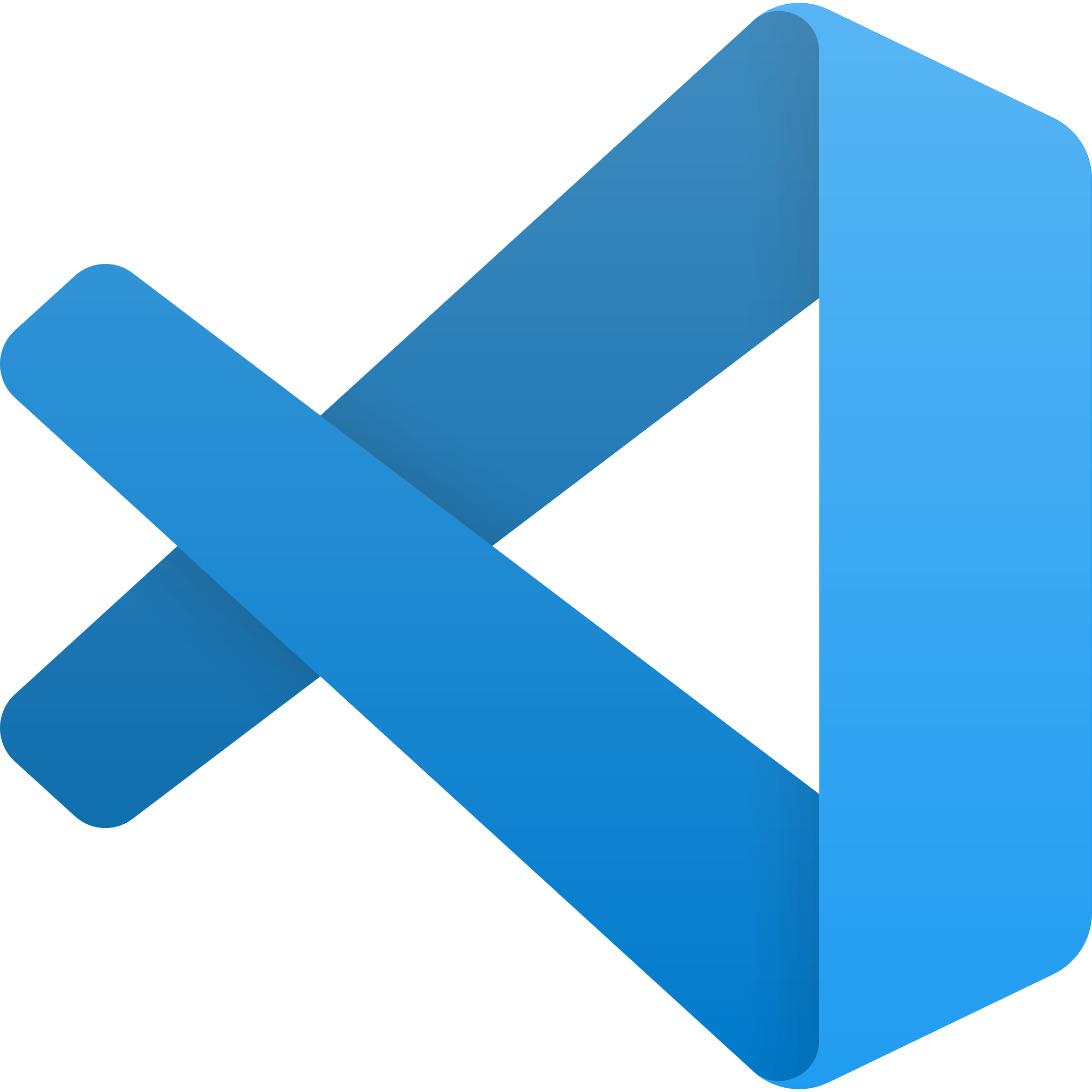 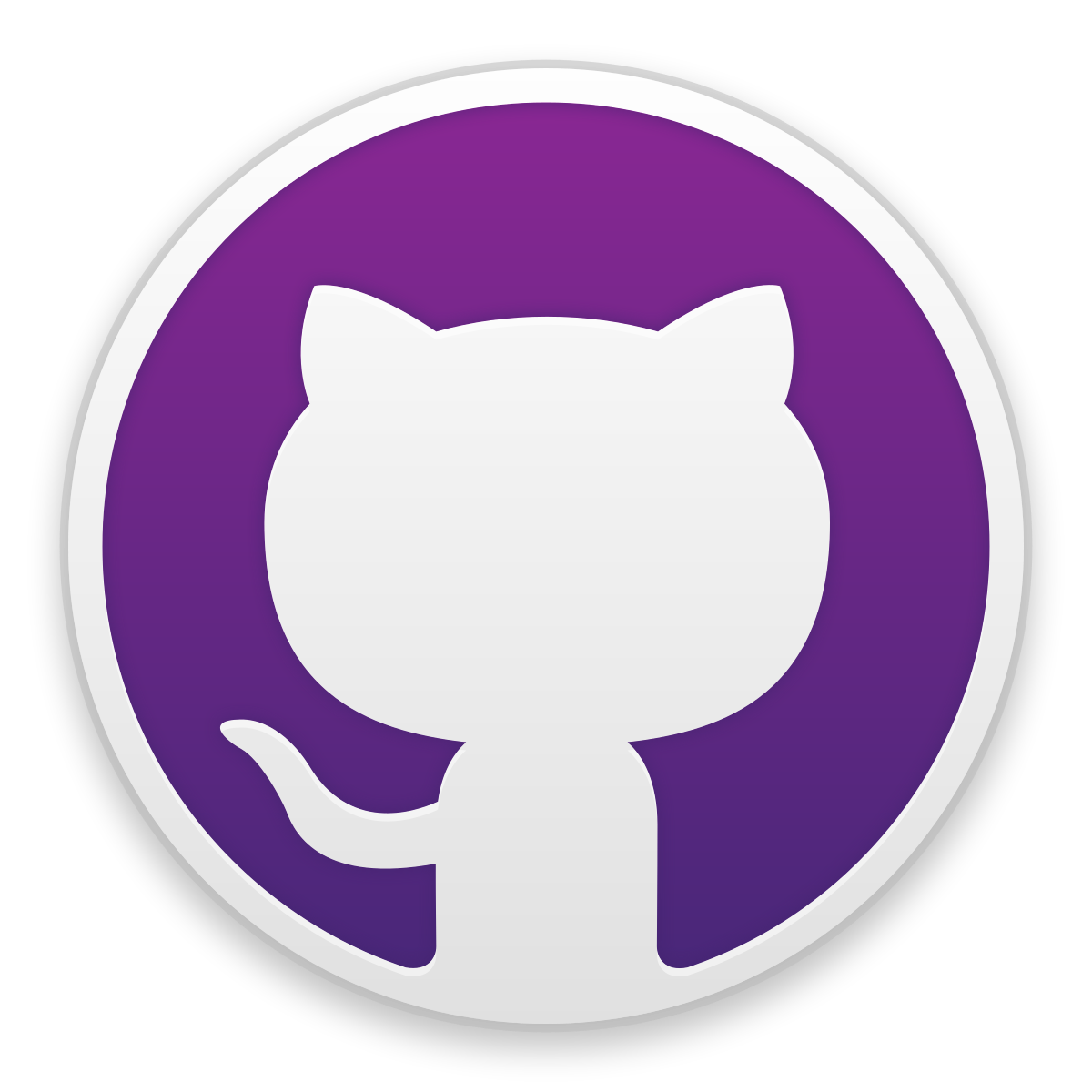 Virtual Work Environment 
Visual Studio Code offers Live Share
Github Desktop
2 Zoom meetings weekly
Progress updates
What works
Report issues
Next steps
Sprint Retrospectives
Demo completed tasks
Briefed on new tasks
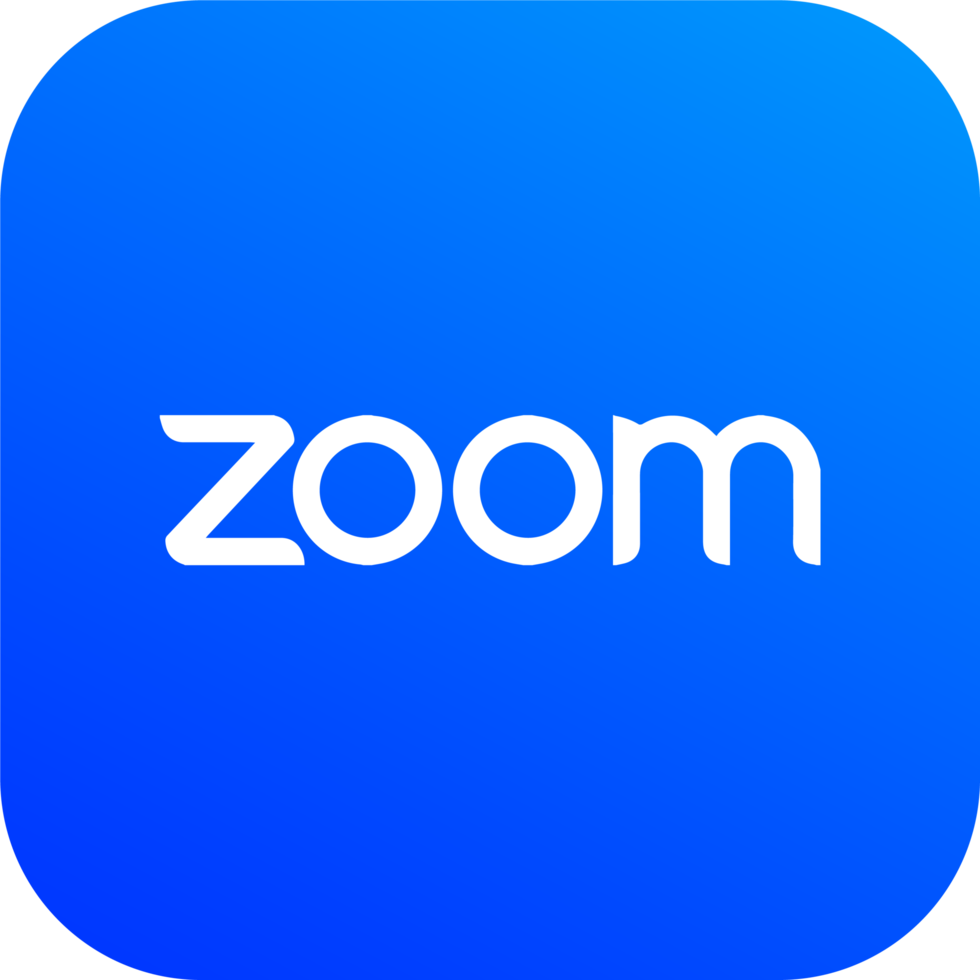 [Speaker Notes: carlos]
10
Closing Remarks
[Speaker Notes: HH]
Closing Remarks/Overall Experience
Gained experience with industry standard tools/methods
Learned one of the most popular front end libraries in web/mobile app development as well as a popular back end/database service
Attended and participated in scrum meetings twice a week
Engaged in pair programming to better develop our programming skills
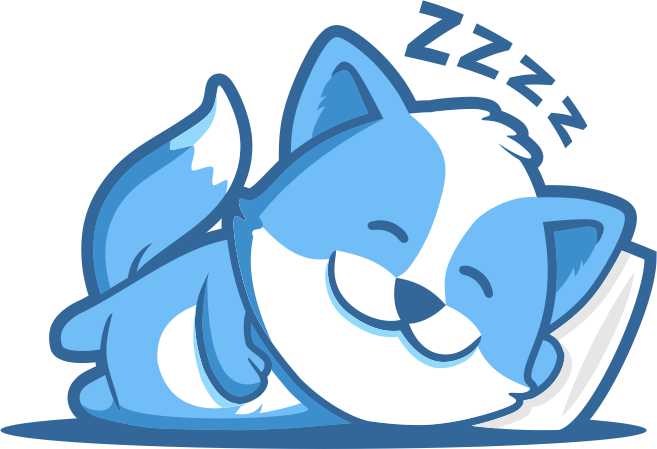 ®
[Speaker Notes: Nicholas]
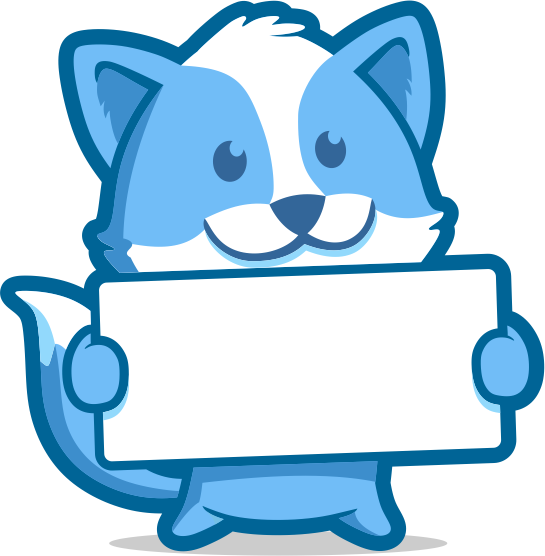 Demo Link: https://www.want2remember.com/
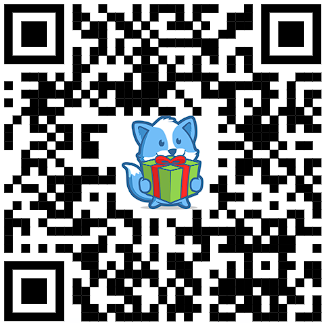 Q & A
®
[Speaker Notes: Nicholas]
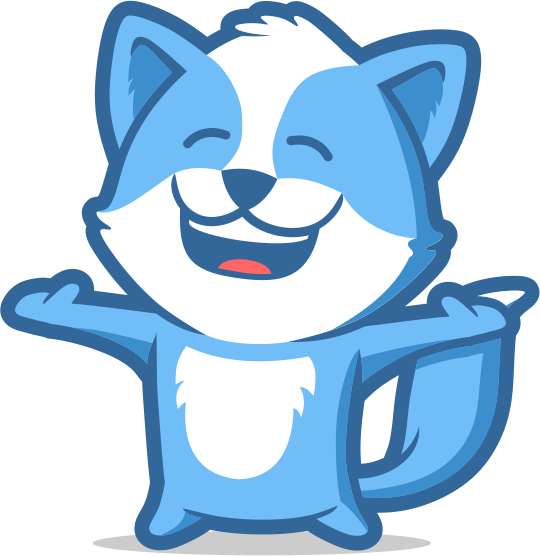 THANK YOU
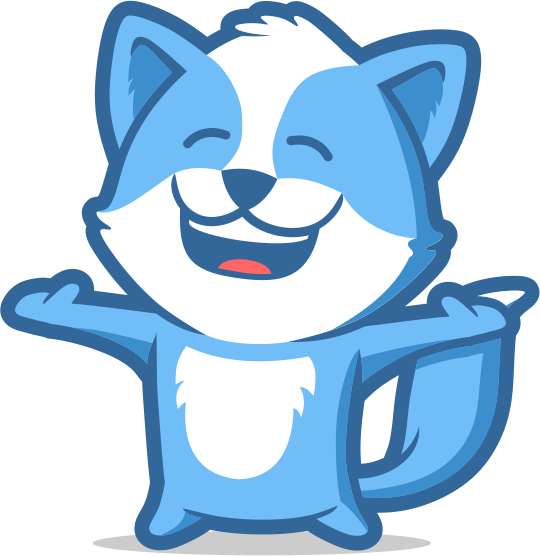 ®
®